МИНИСТЕРСТВО ОБРАЗОВАНИЯ РЕСПУБЛИКИ МОРДОВИЯ
ПОРТФОЛИО
Коряченко Дарии Леонидовны

музыкального руководителя структурного подразделения
«Детский сад №11 комбинированного вида»
Муниципального бюджетного дошкольного образовательного учреждения «Детский сад «Радуга» комбинированного вида» Рузаевского муниципального района
[Speaker Notes: Оригинальные шаблоны для презентаций: https://presentation-creation.ru/powerpoint-templates.html 
Бесплатно и без регистрации.]
СВЕДЕНИЯ ОБ АТТЕСТУЕМОМ
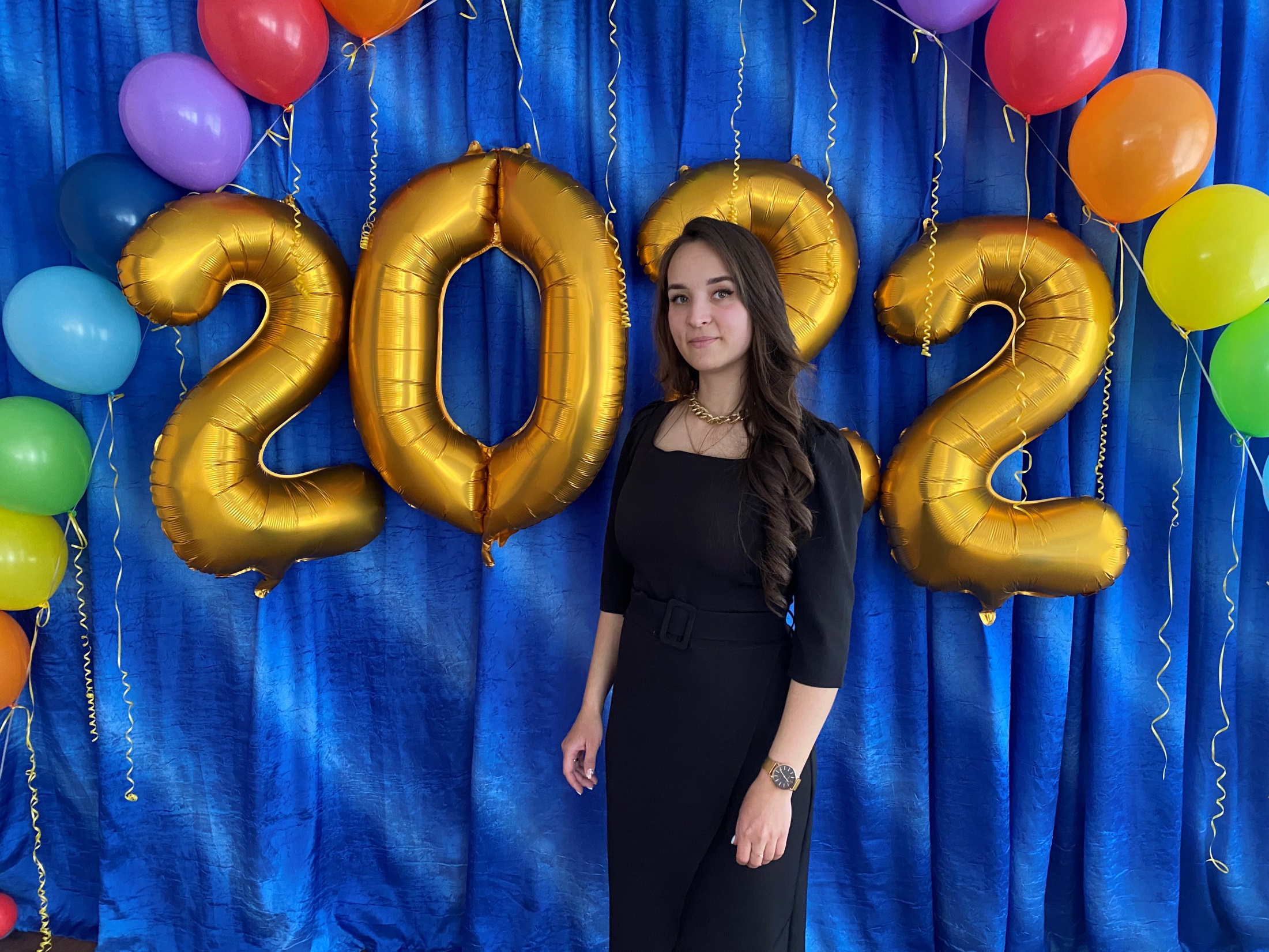 Дата рождения: 01.12.1992 г.
Профессиональное образование:
среднее специальное 31.05.2012г. ДК им. Глинки, артист хора, ансамбля; руководитель хора, ансамбля; преподаватель начальных специализированных художественных учебных заведений (НР 43227222); высшее педагогическое 08.07.2021г.
МГПУ им М.Е. Евсевьева, профиль музыка
  (101324 № 6062735)
Стаж педагогической работы по специальности: 7 лет
Категория: соответствие занимаемой должности (протокол № 1 от 07.09.22 г.)
1
ПЕДАГОГИЧЕСКИЙ ОПЫТПО ТЕМЕ:
«Развитие музыкально-творческих способностей детей дошкольного возраста через восприятие музыки, пение, движение".представлен на сайте:https://ds11ruz.schoolrm.ru/sveden/employees/19256/208269/
Проверка педагогического опыта на антиплагиатОригинальность –82.66%
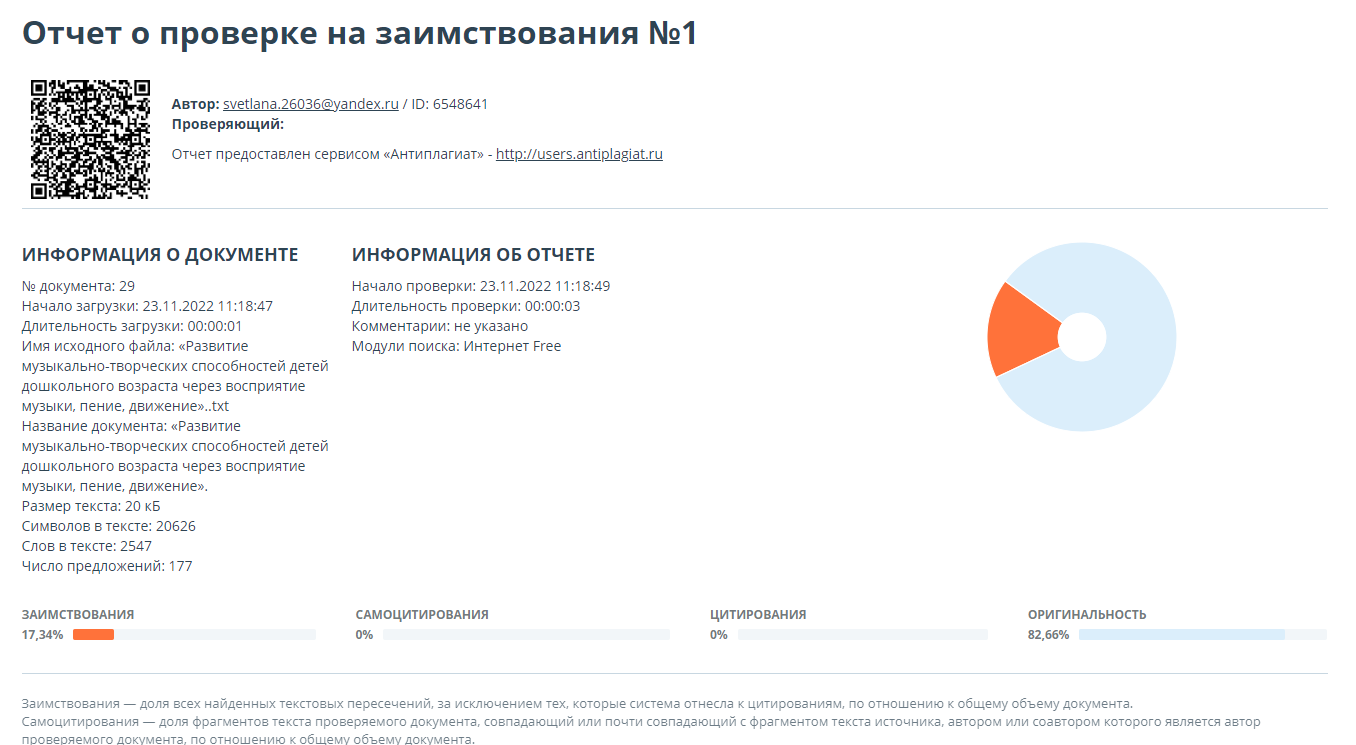 1. Наличие авторских программ, методических пособий
2. Организация партнёрского взаимодействия с родителями для решения воспитательных и образовательных задач
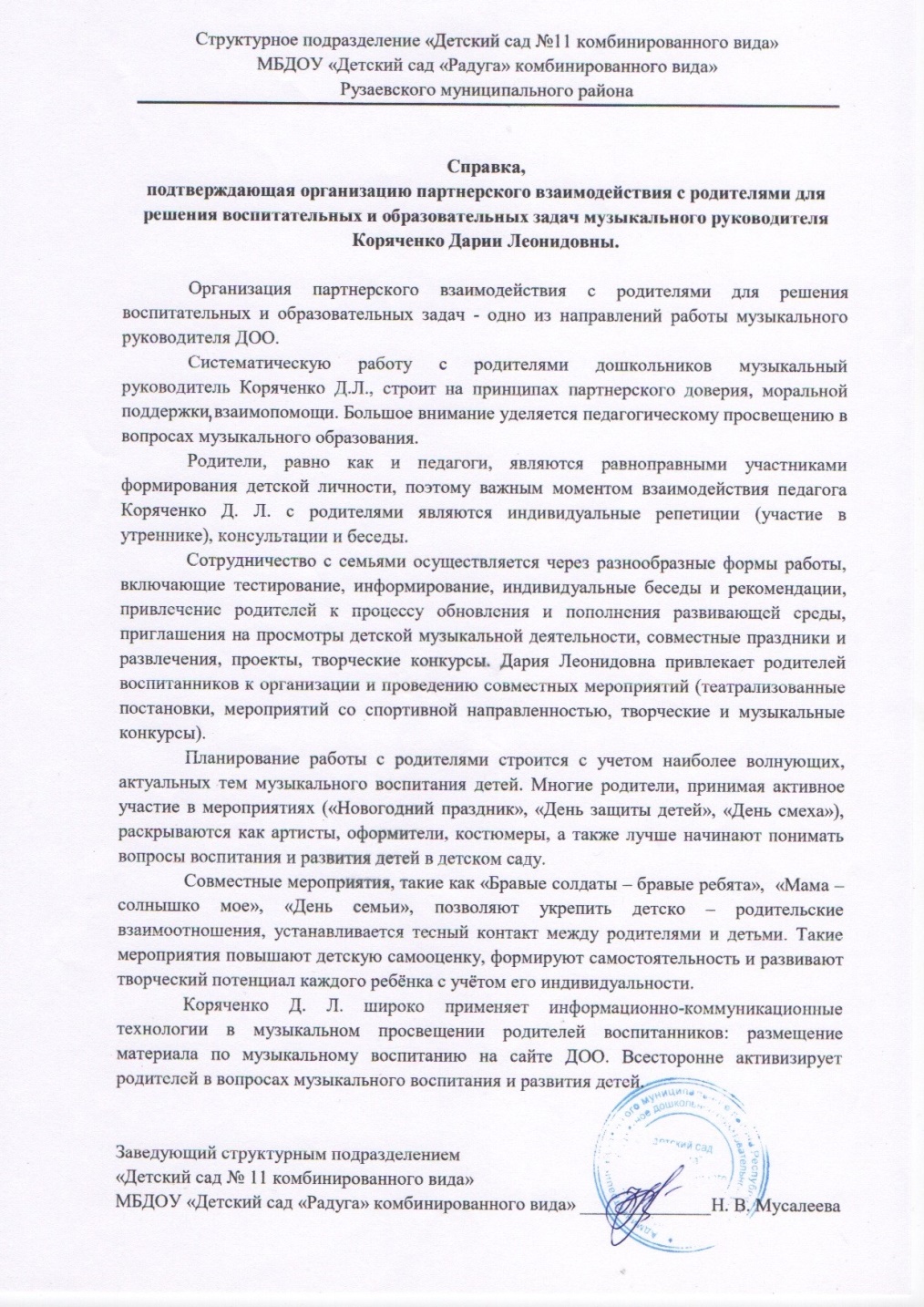 3. Участие в инновационной (экспериментальной) деятельности
Муниципальный уровень - 1
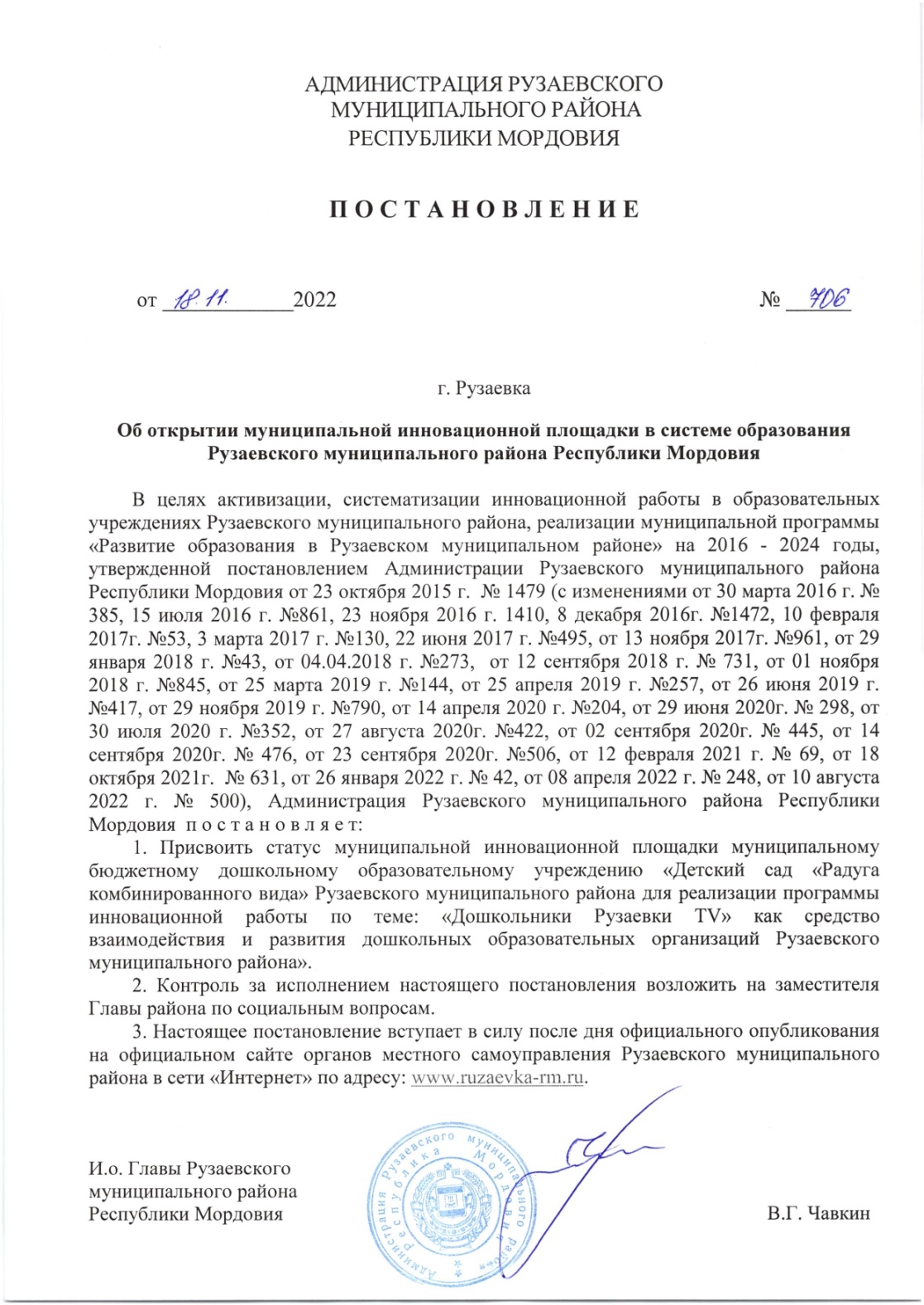 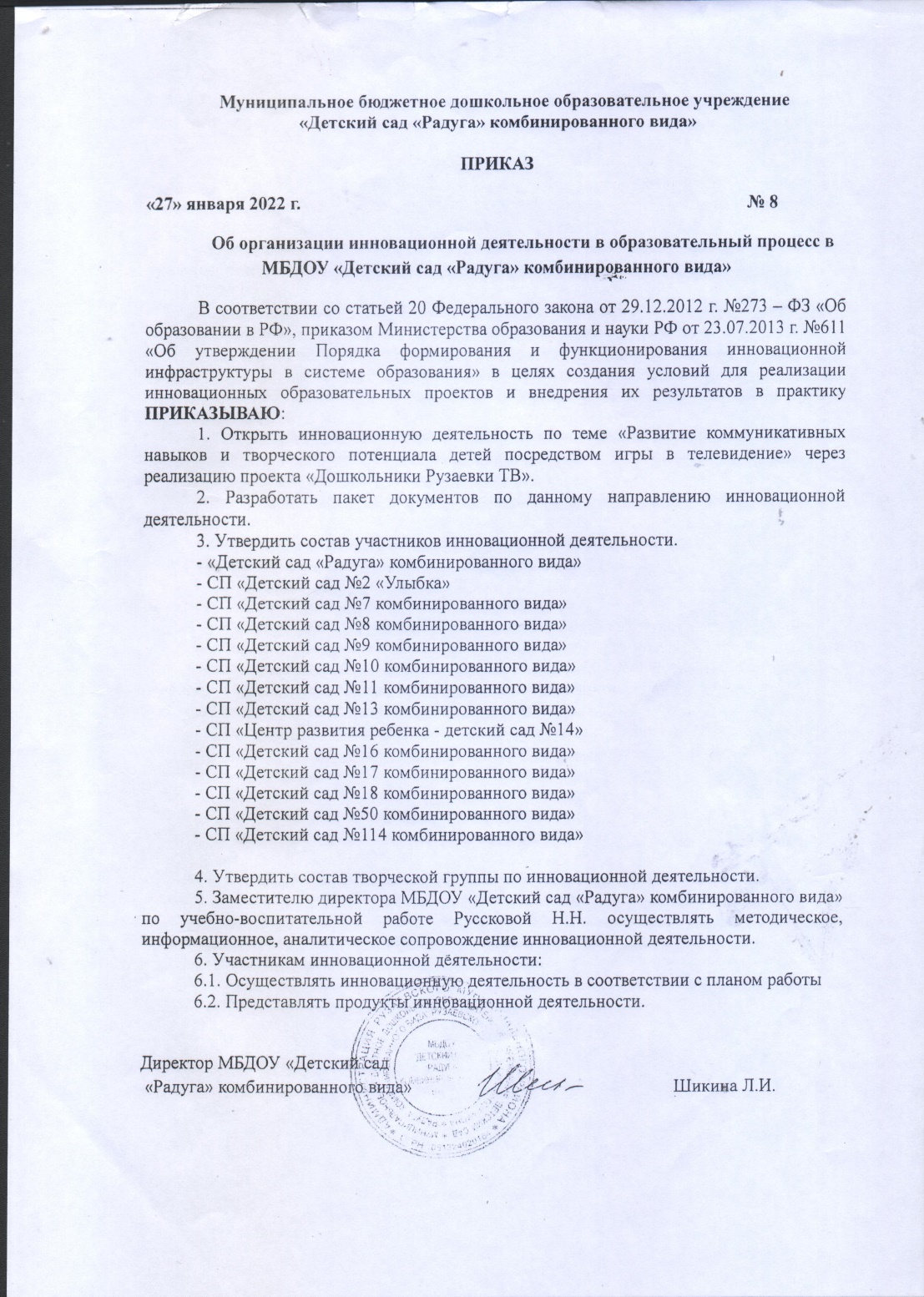 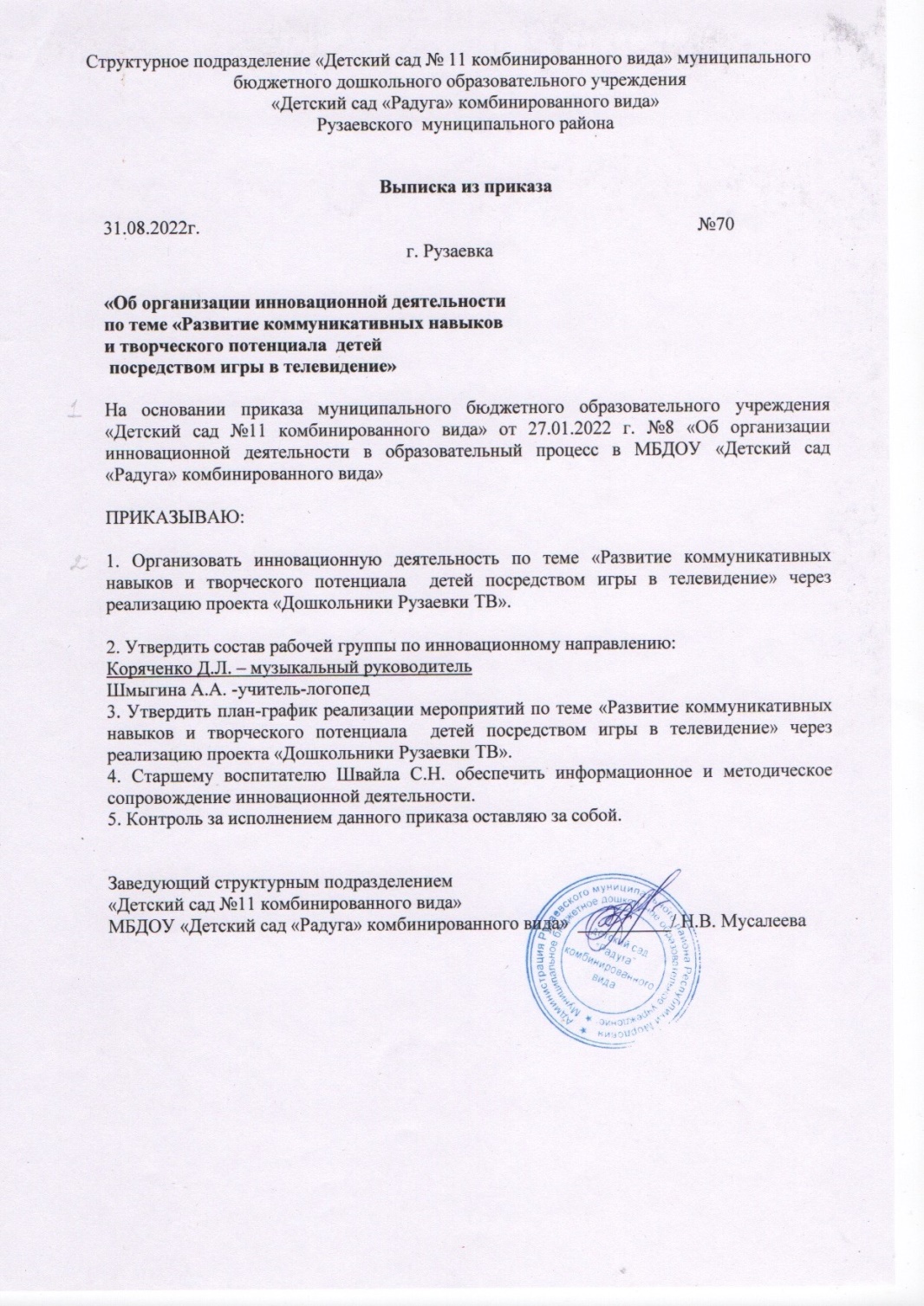 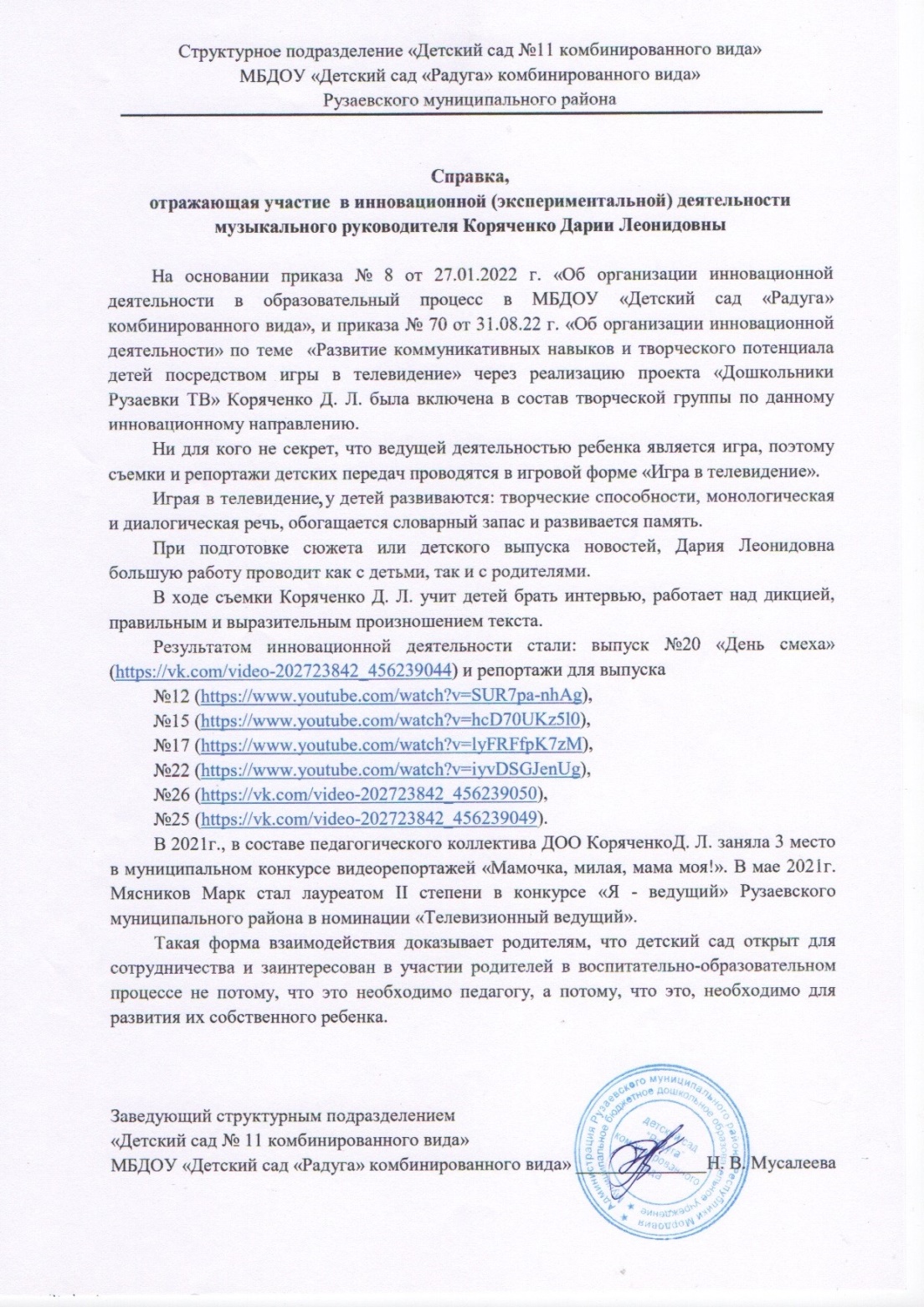 4. Результаты  участия воспитанников в конкурсах, выставках, турнирах, соревнованиях, акциях, фестивалях
Заочные/дистанционные мероприятия в сети «Интернет» – 1 
Республиканский уровень – 1 
Всероссийский уровень – 1
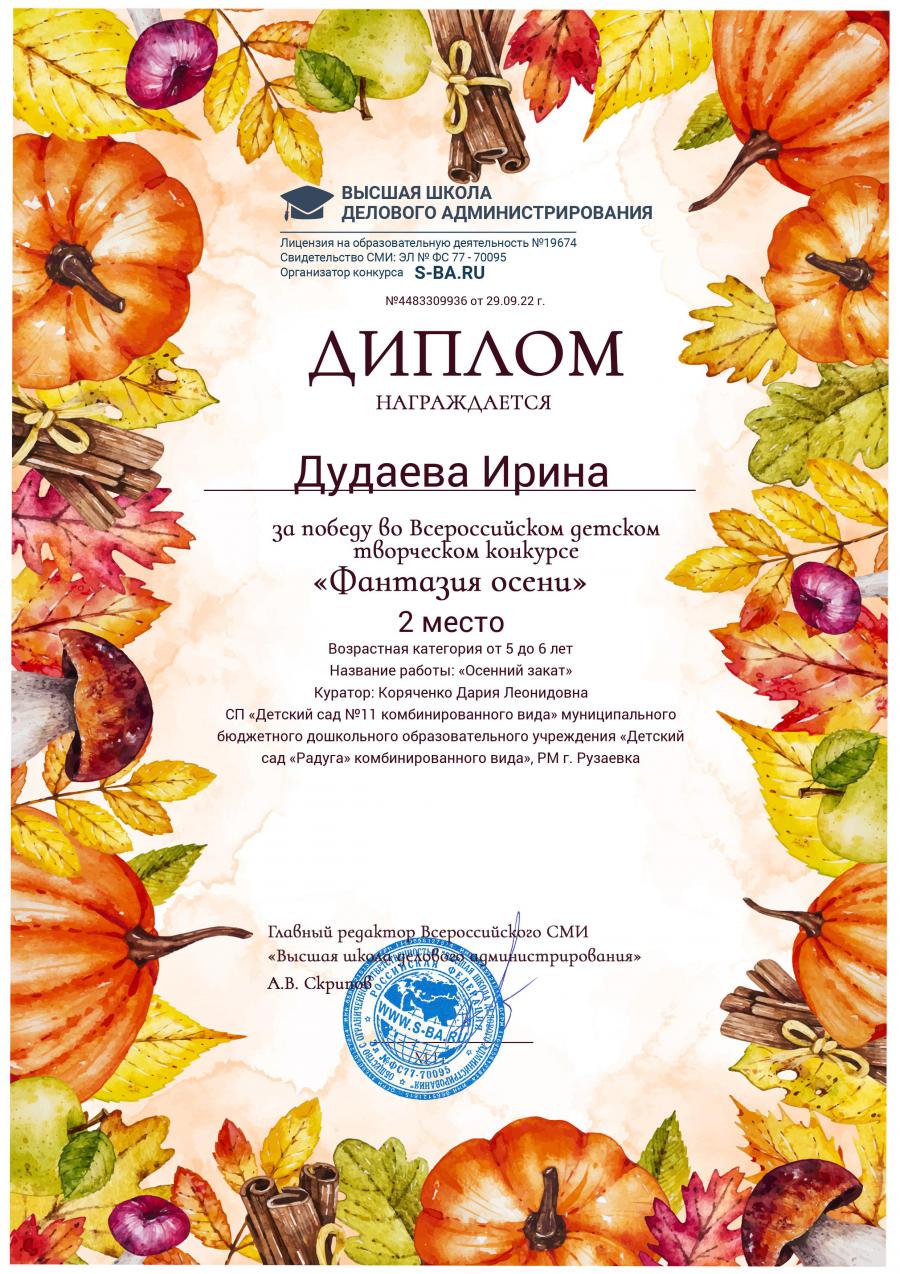 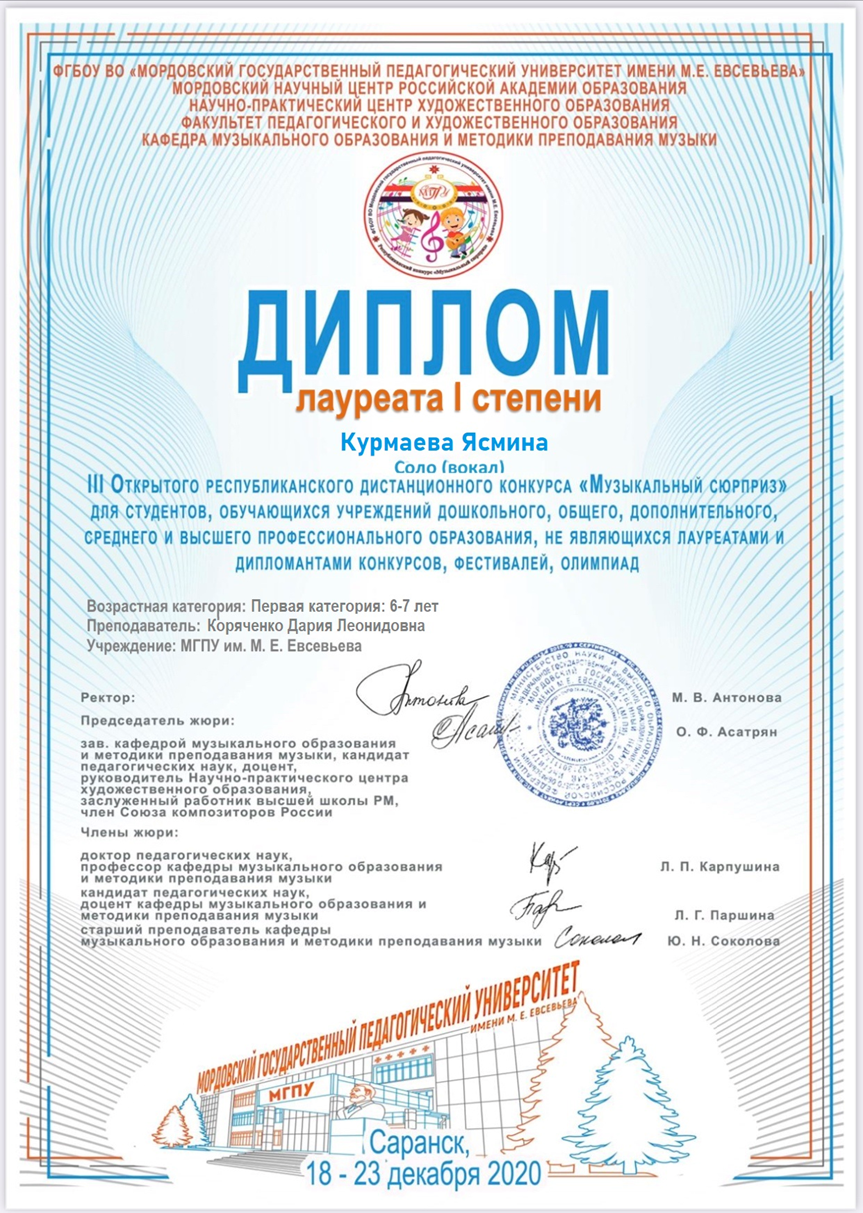 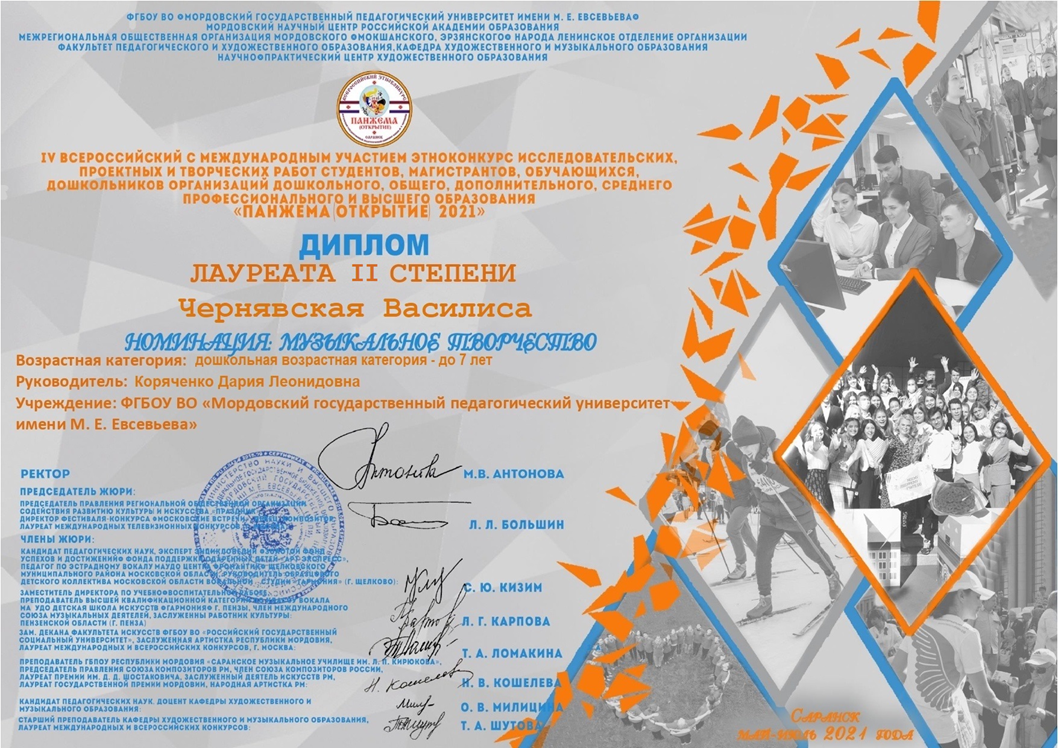 5. НАЛИЧИЕ ПУБЛИКАЦИЙ
Интернет-публикации -1
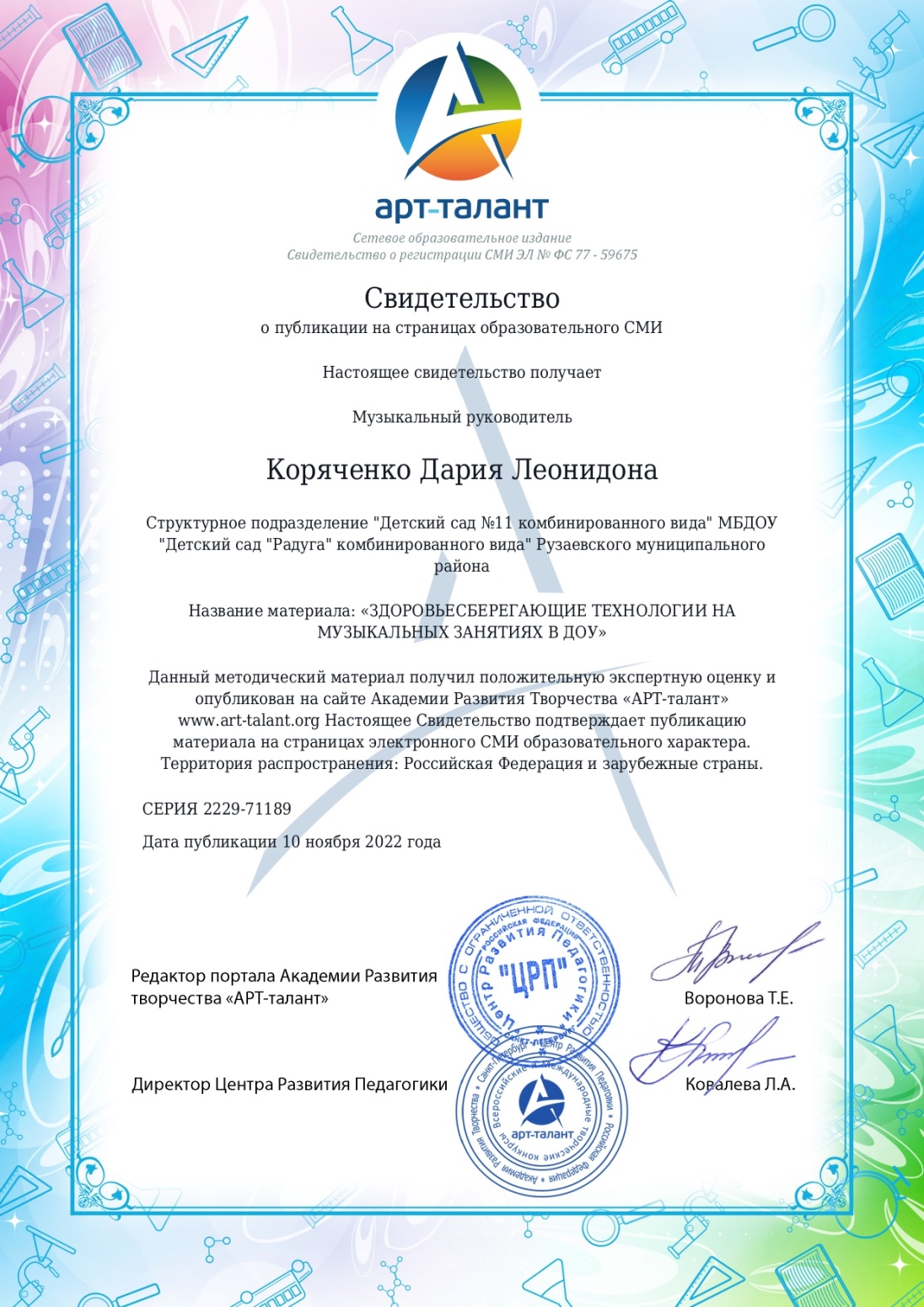 6. ВЫСТУПЛЕНИЯ НА ЗАСЕДАНИЯХ МЕТОДИЧЕСКИХ СОВЕТОВ, НАУЧНО-ПРАКТИЧЕСКИХ КОНФЕРЕНЦИЯХ, ПЕДАГОГИЧЕСКИХ ЧТЕНИЯХ, СЕМИНАРАХ, СЕКЦИЯХ, ФОРУМАХ, РАДИОПЕРЕДАЧАХ (ОЧНО)
Образовательная организация: 2 
Муниципальный уровень: 1
Республиканский уровень: 1
Межрегиональный: 1
Международный: 1
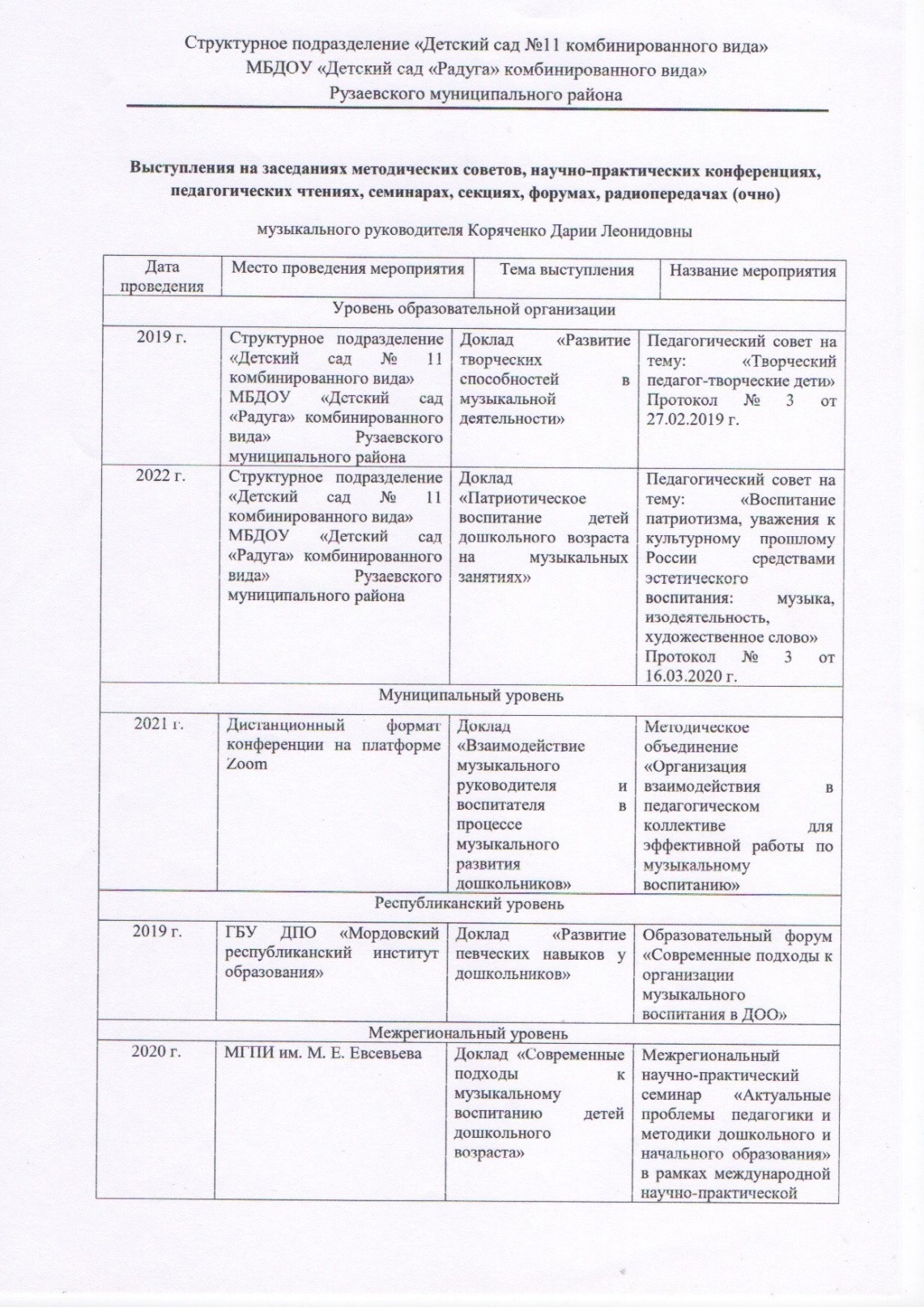 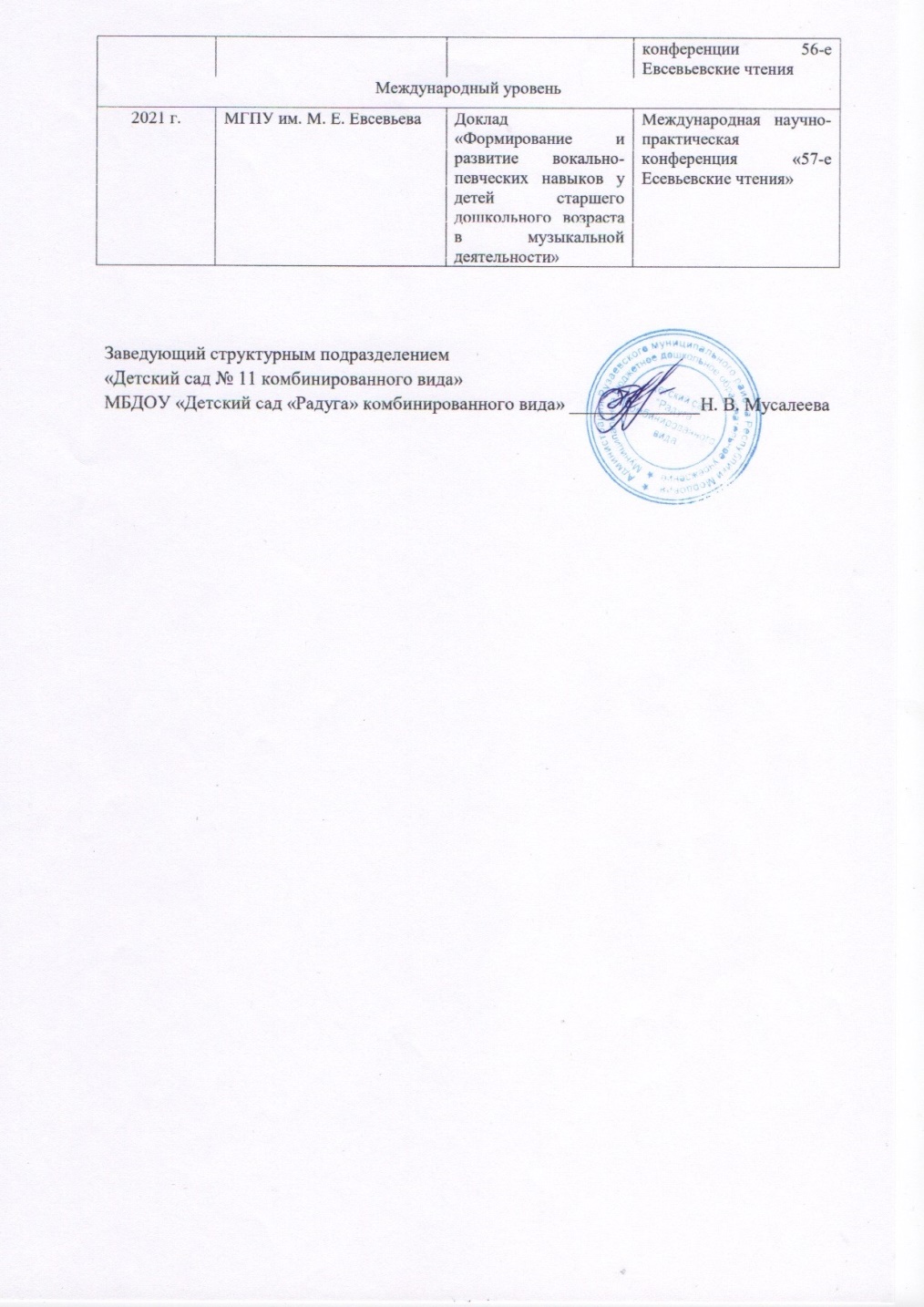 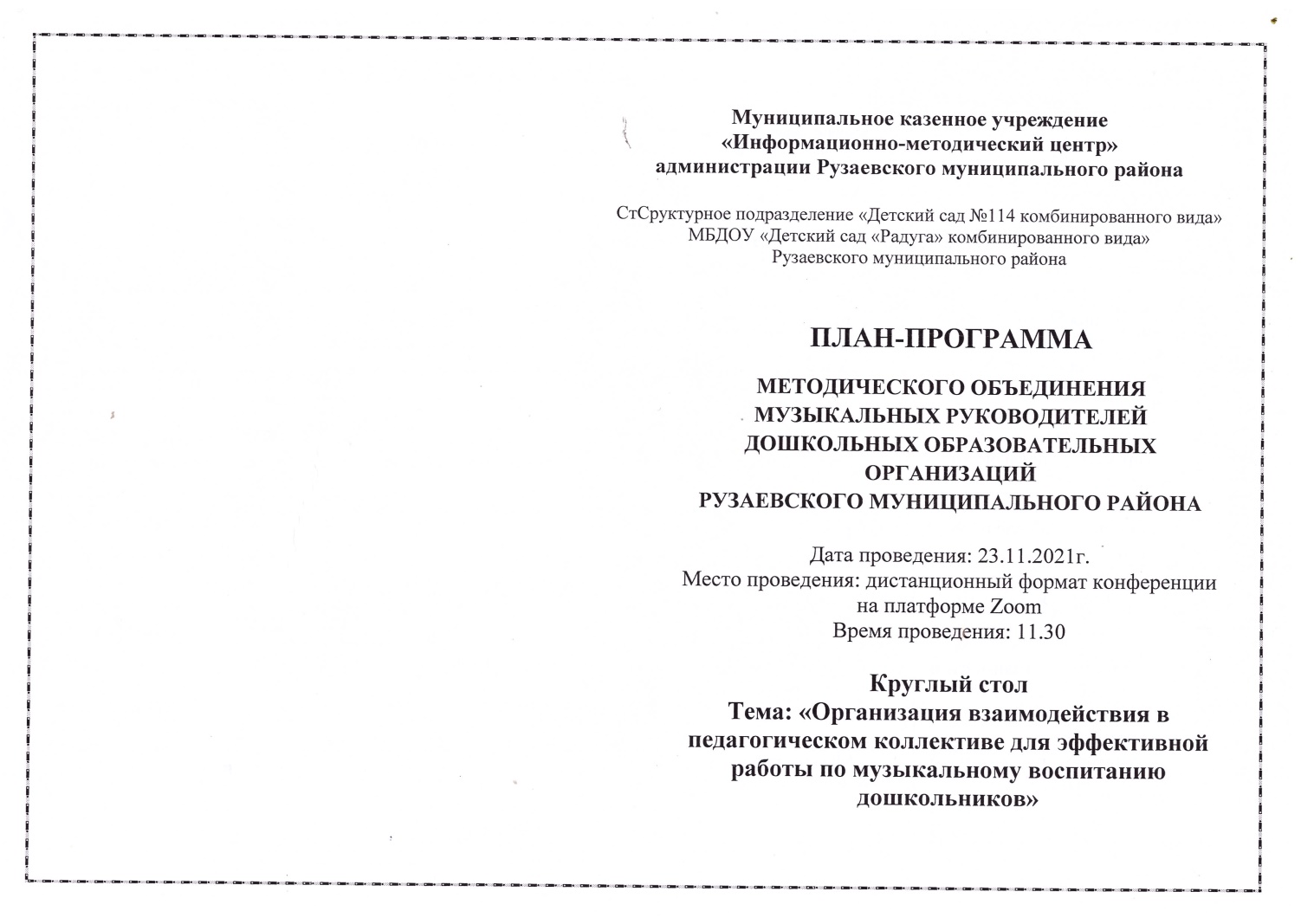 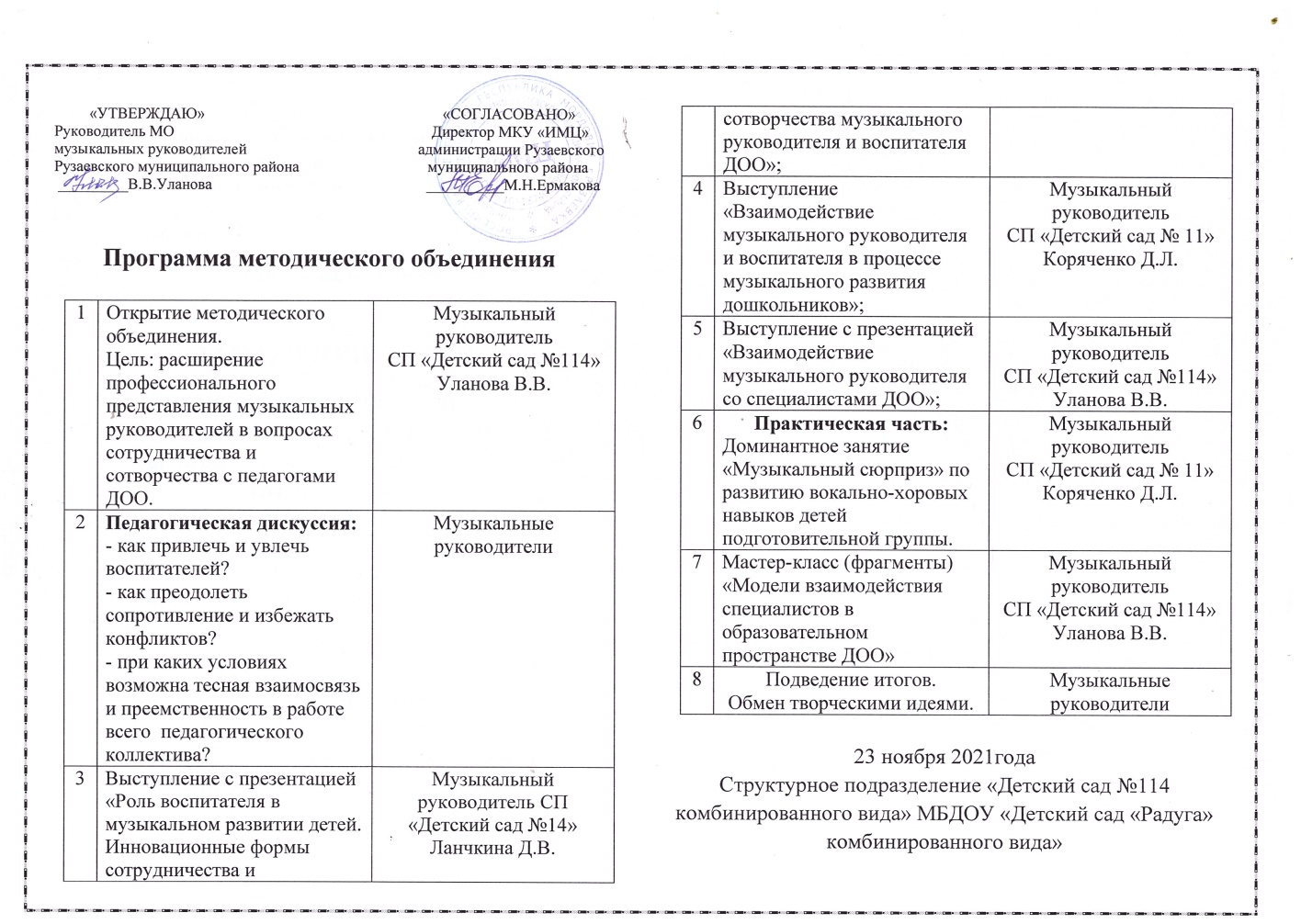 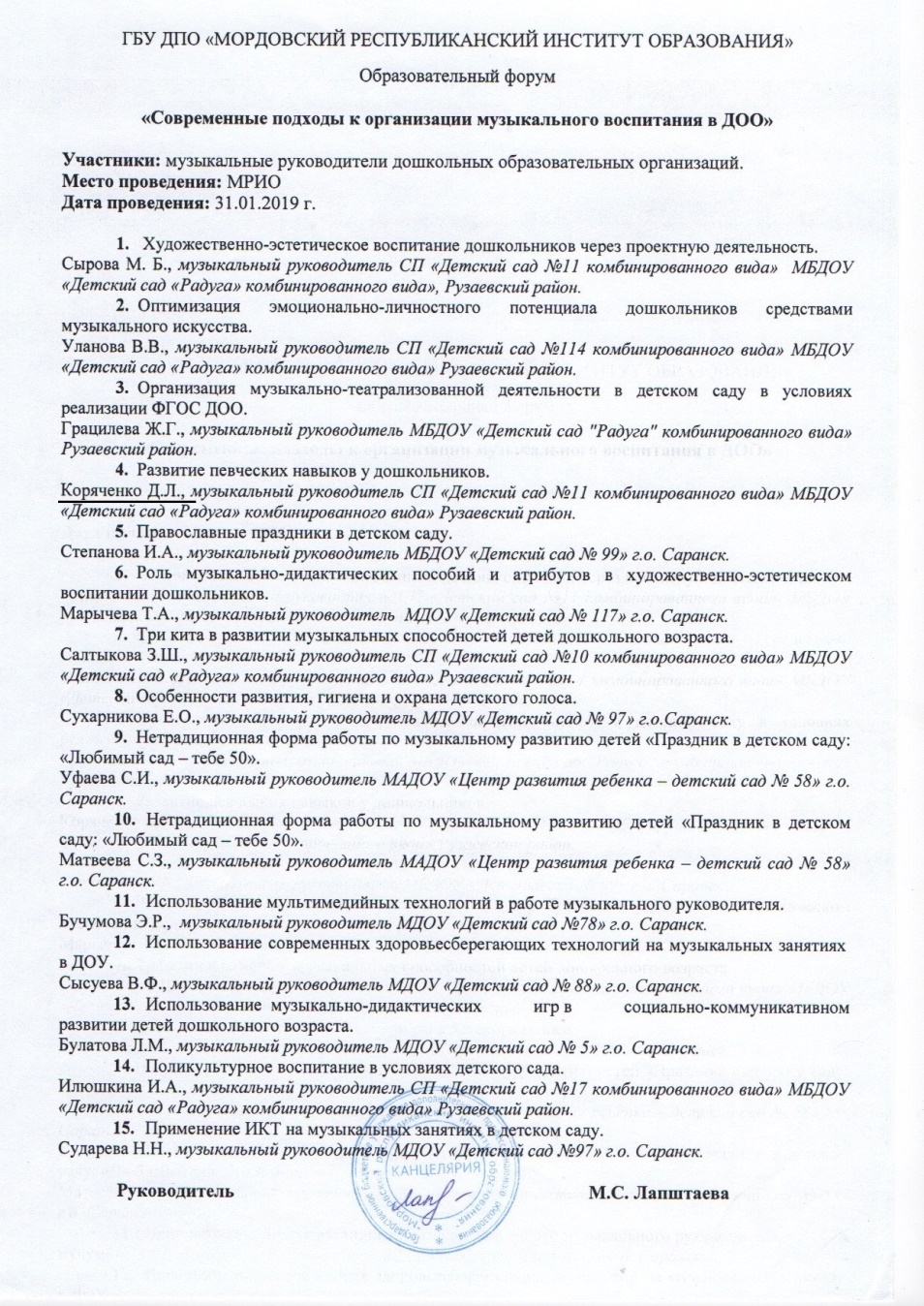 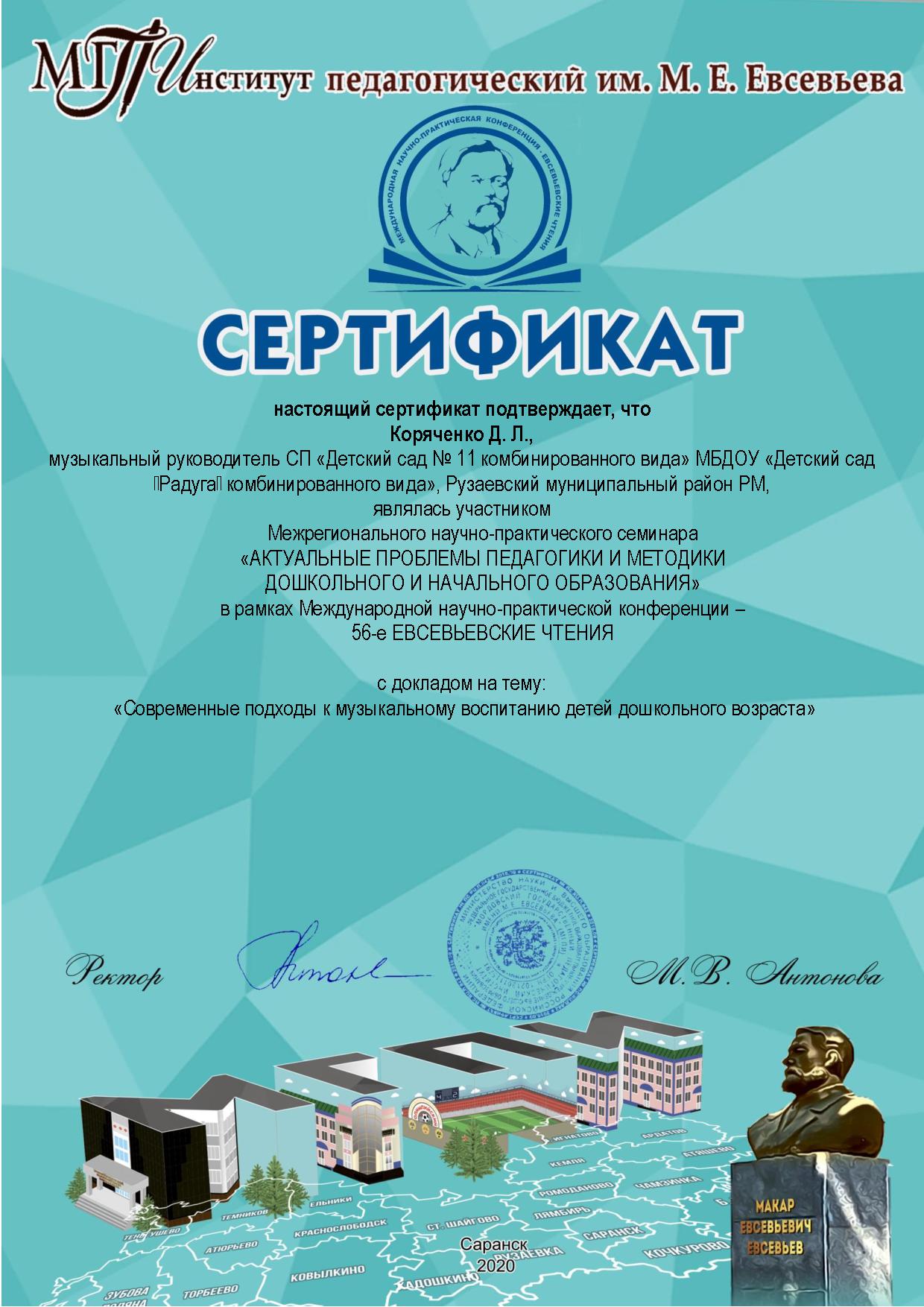 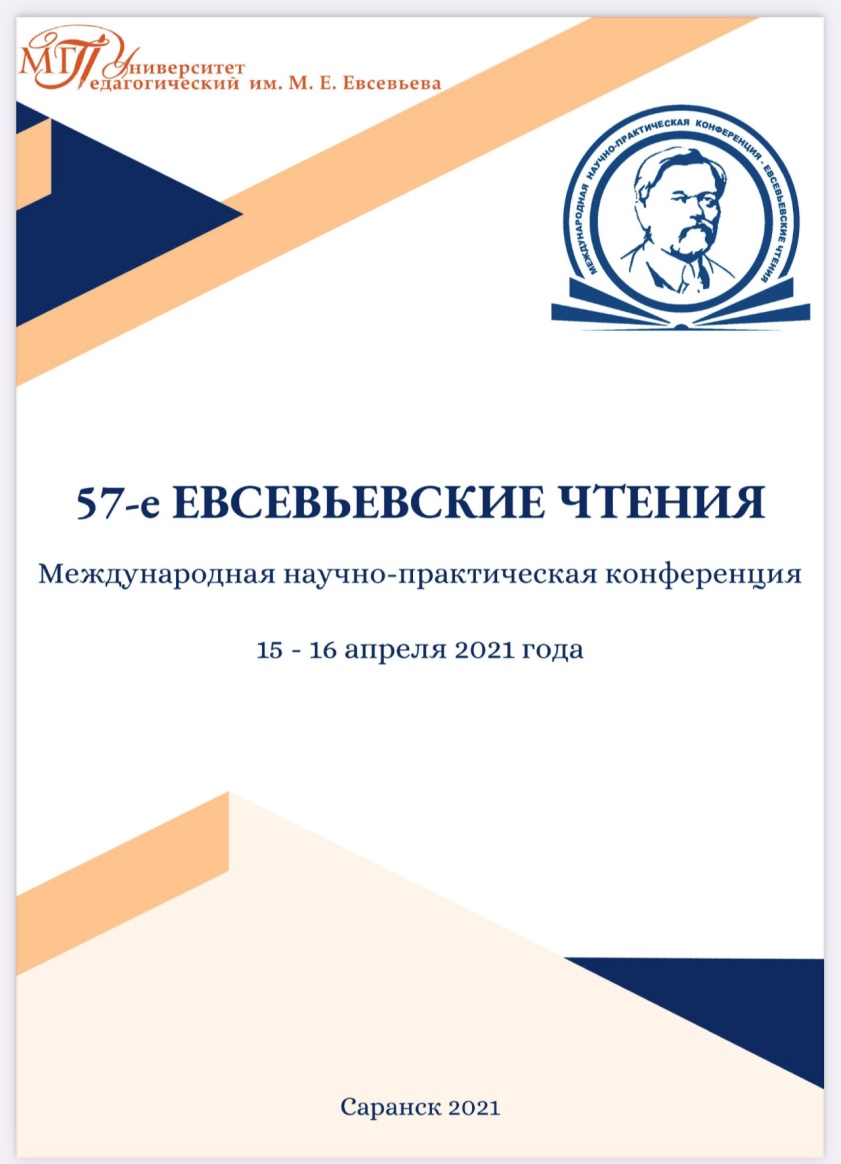 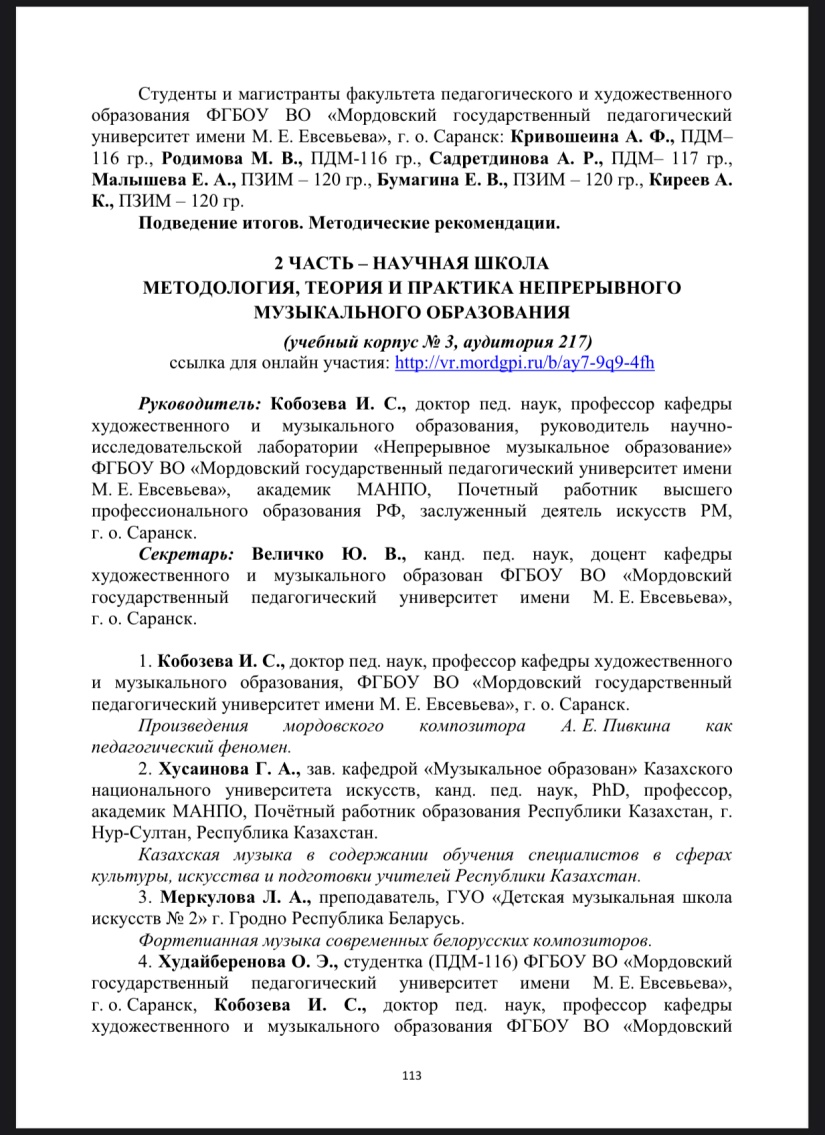 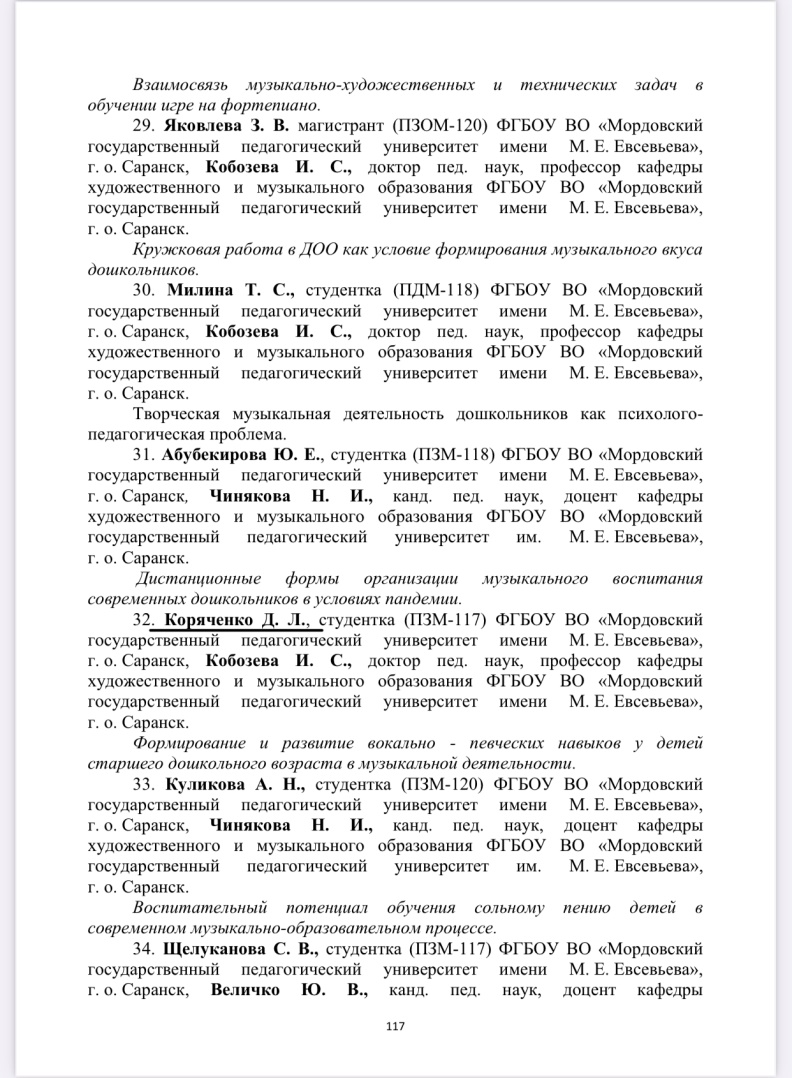 7. ПРОВЕДЕНИЕ  ОТКРЫТЫХ ЗАНЯТИЙ, МАСТЕР-КЛАССОВ, МЕРОПРИЯТИЙ
Образовательная организация: 2
Муниципальный уровень: 2
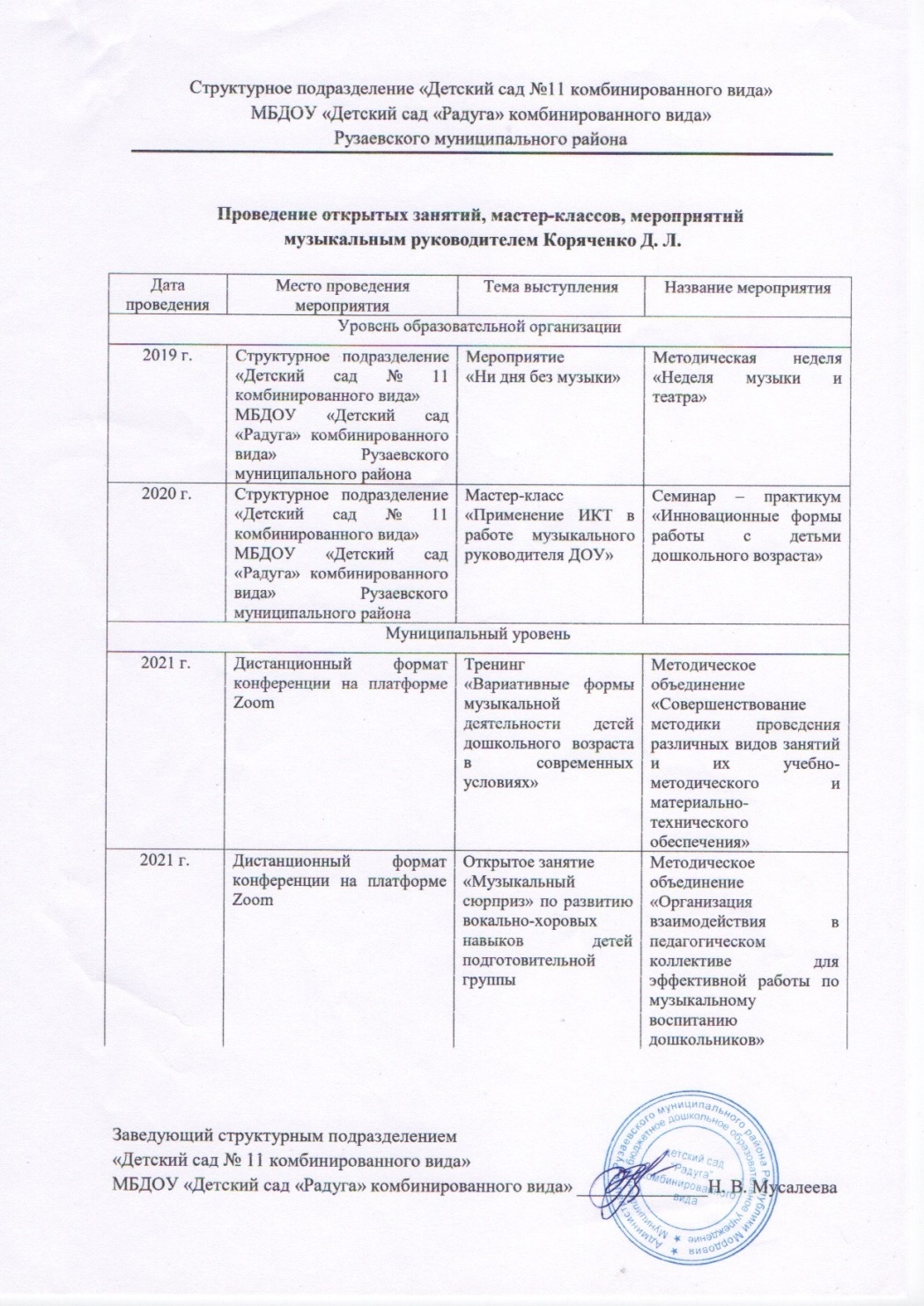 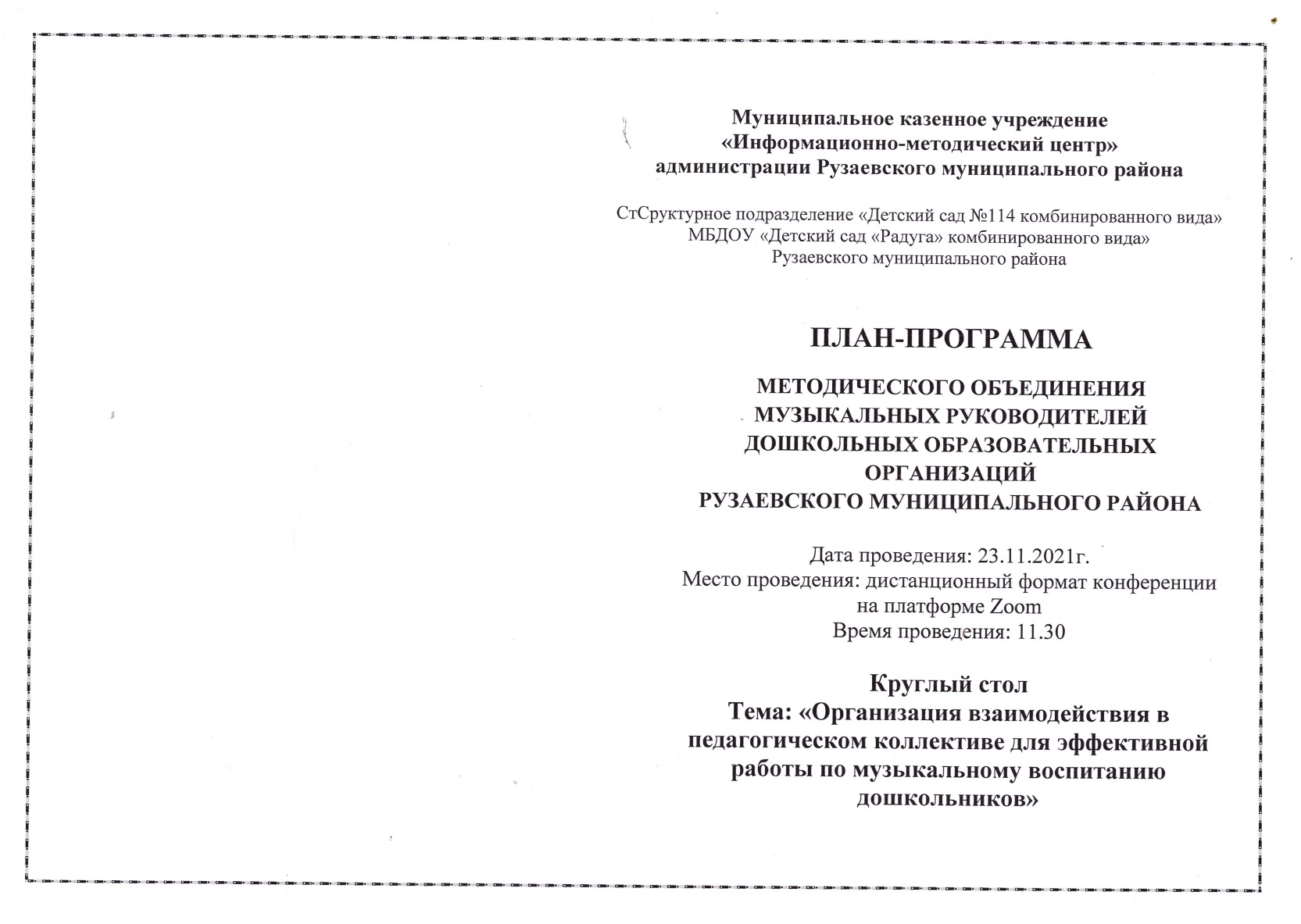 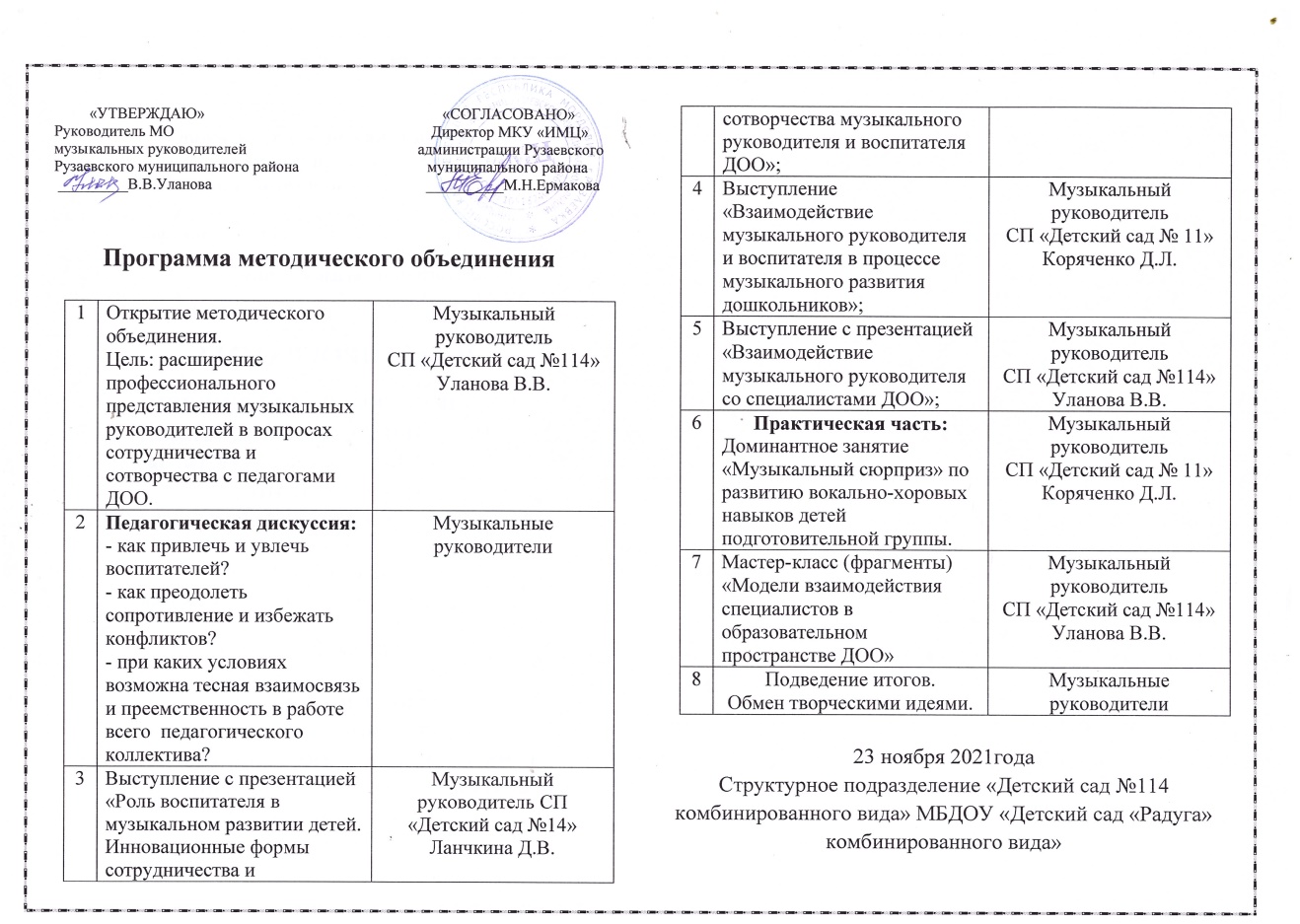 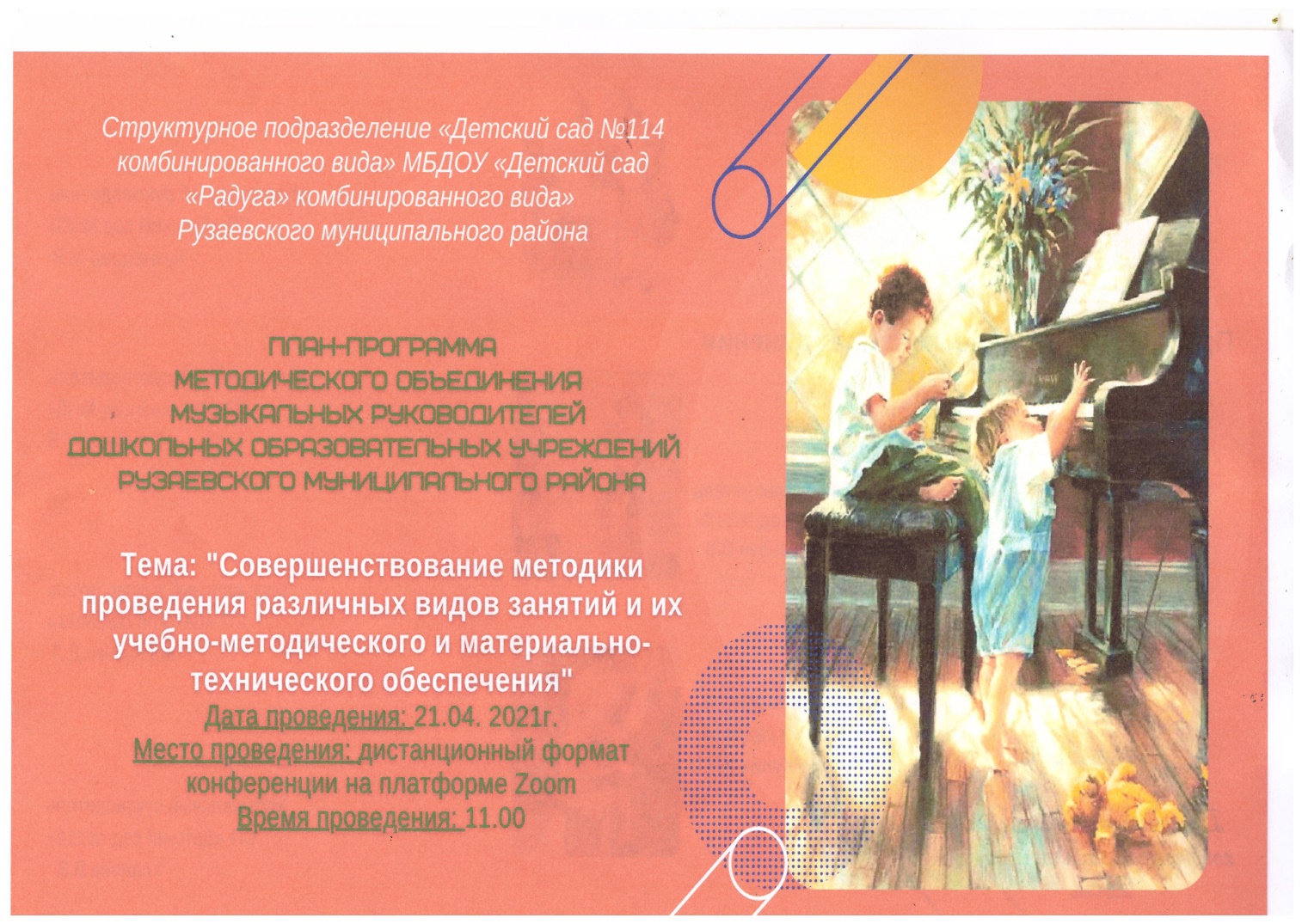 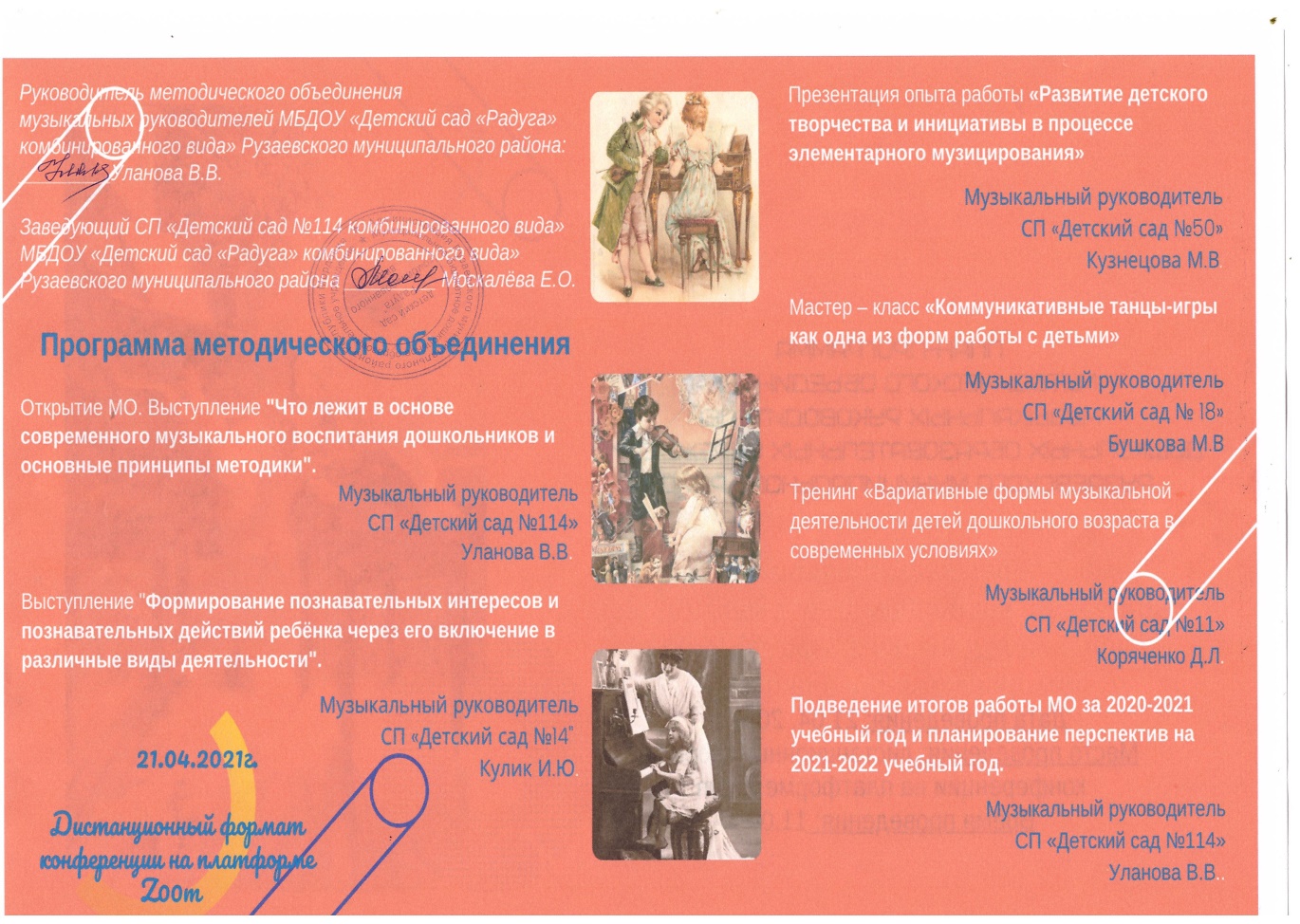 8. Экспертная деятельность
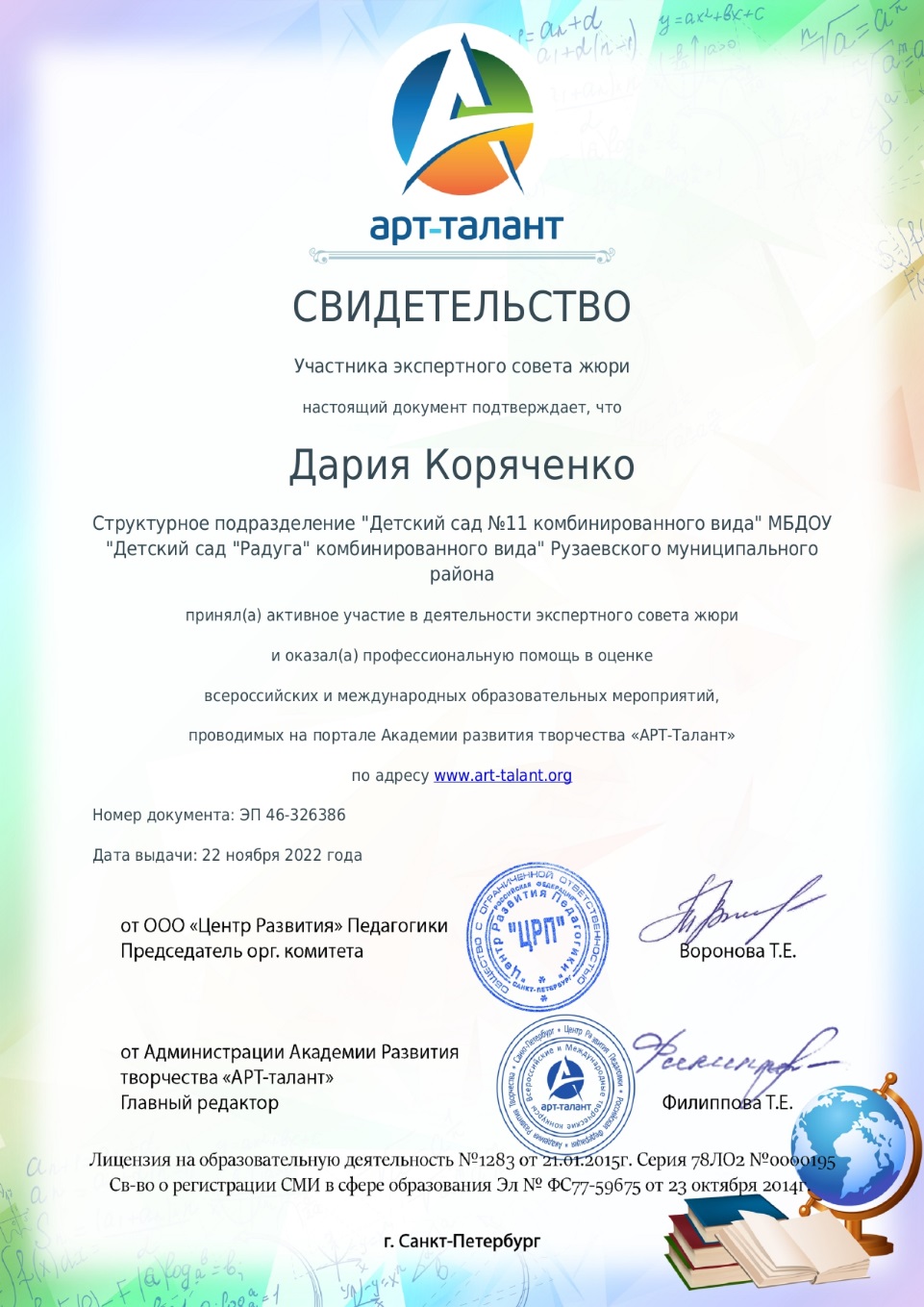 9. общественно-педагогическая активность педагога: участие в комиссиях, педагогических сообществах, в жюри конкурсов.
Член педагогических интернет сообществ – 1
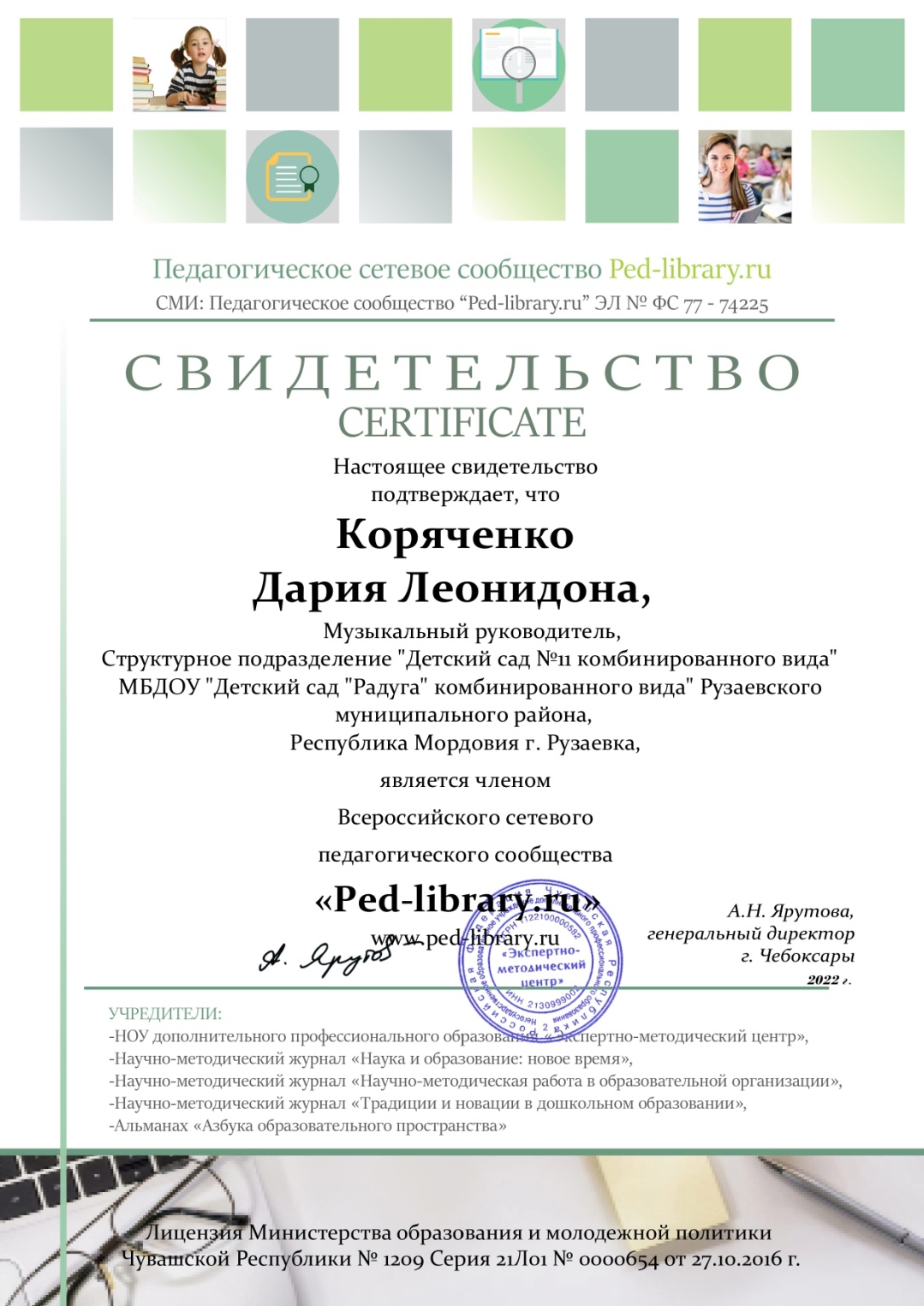 10. Реализация регионального компонента в образовательном процессе
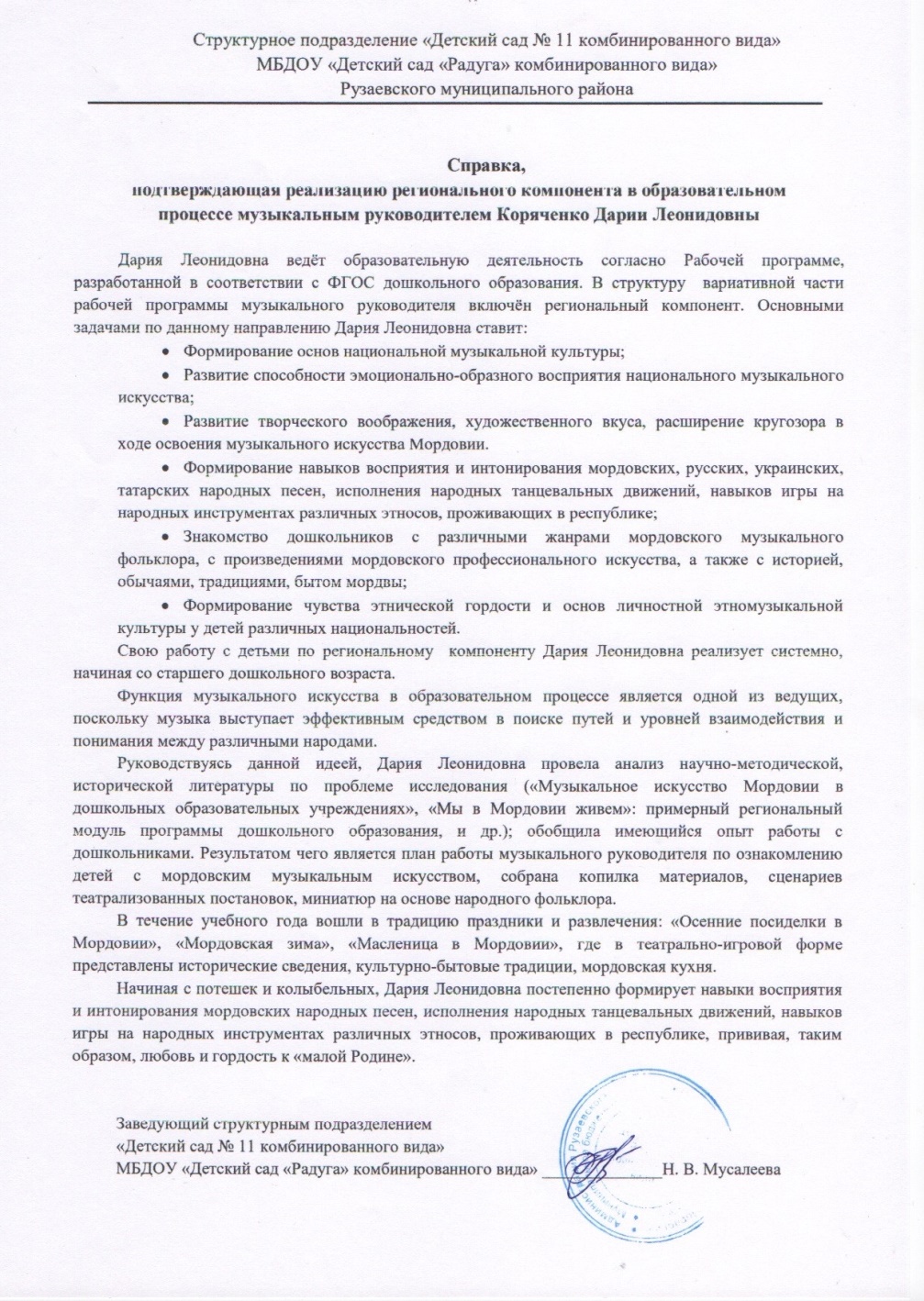 11. Участие  педагога  в профессиональных   конкурсах
В сети «Интернет» – 1
Муниципальный уровень – 2
Республиканский уровень – 1
Российский уровень – 2
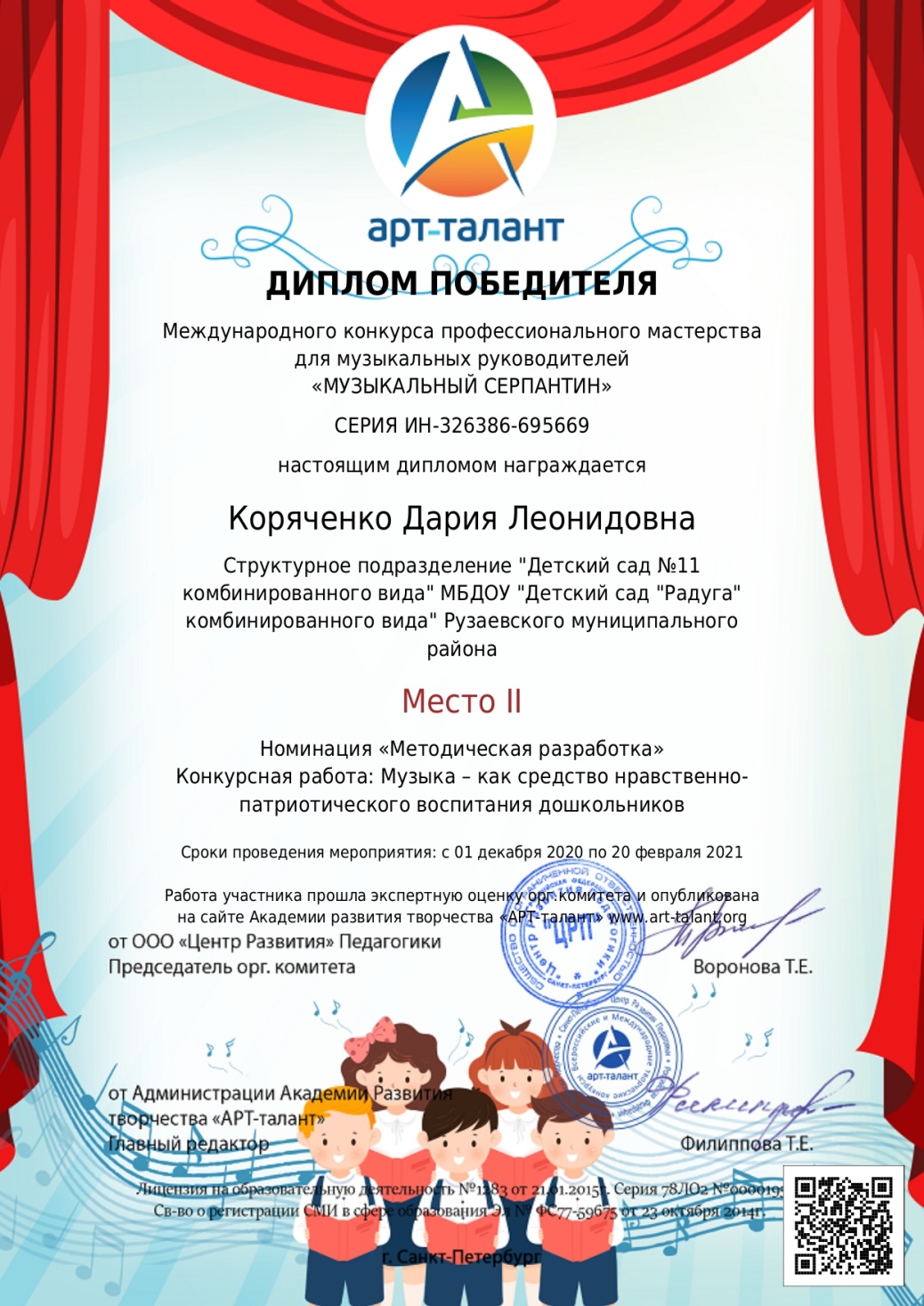 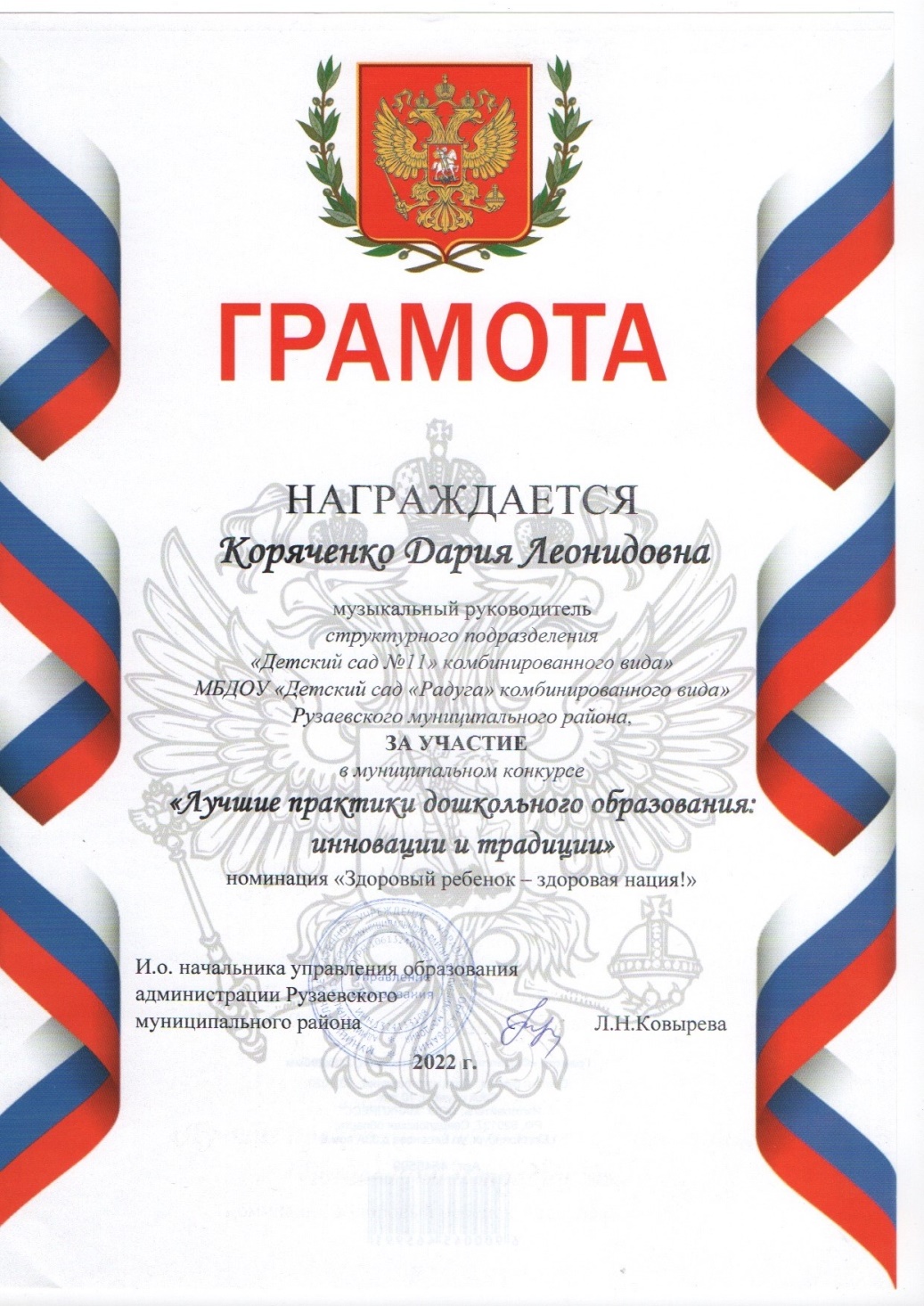 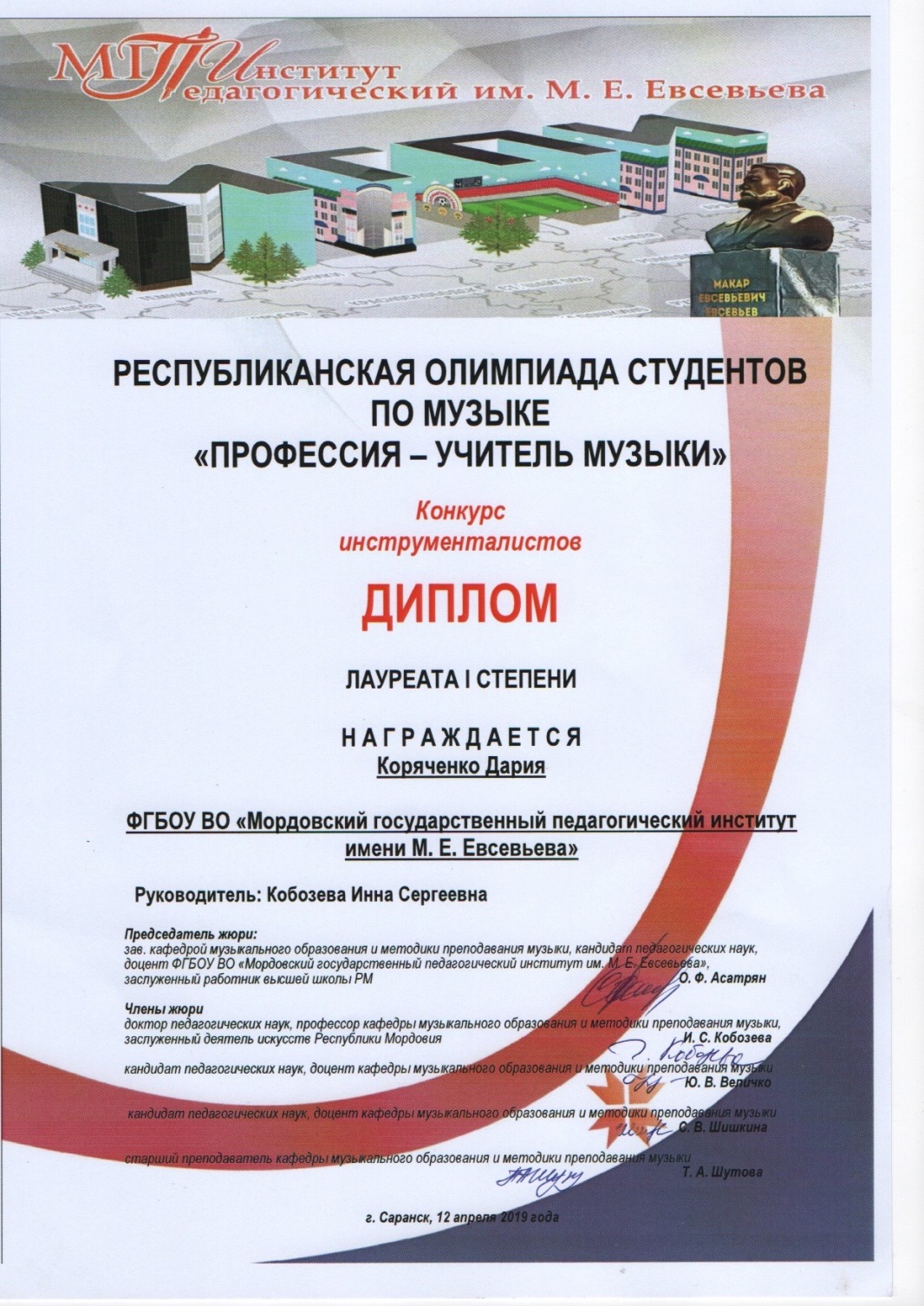 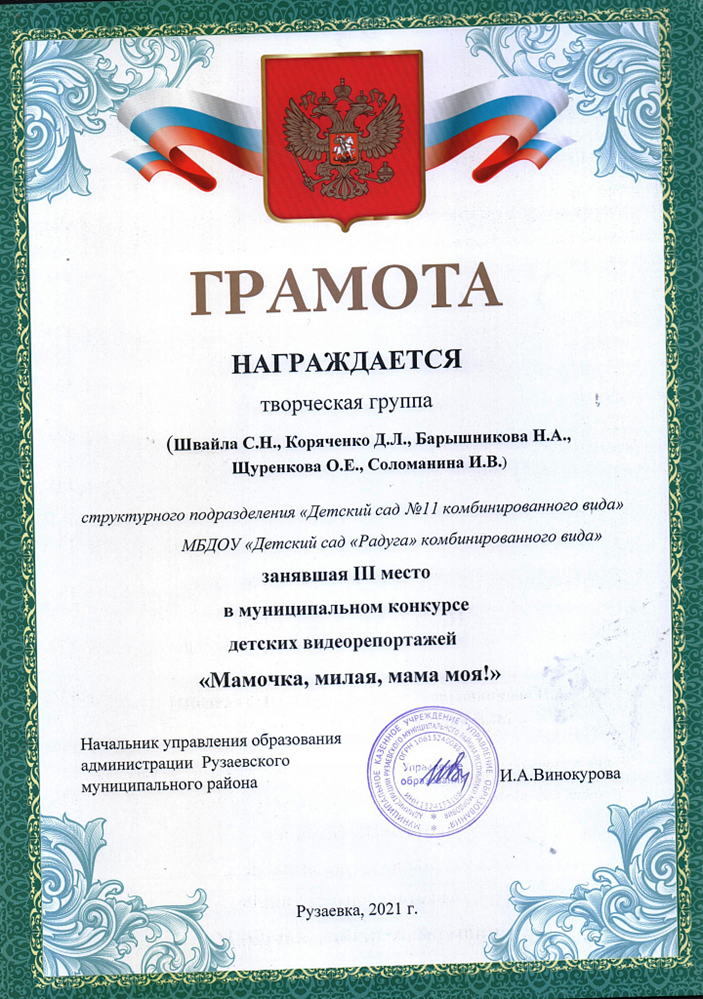 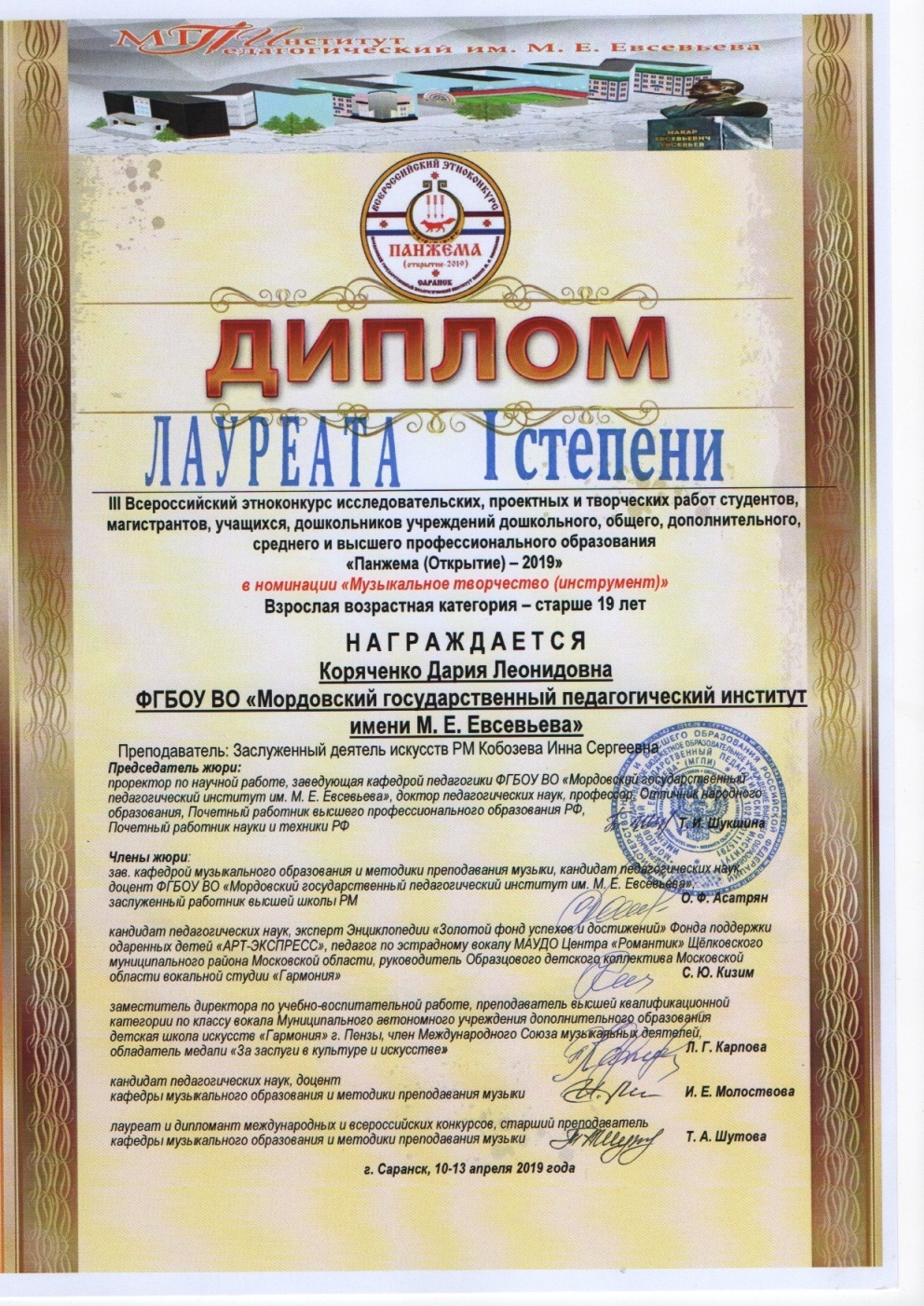 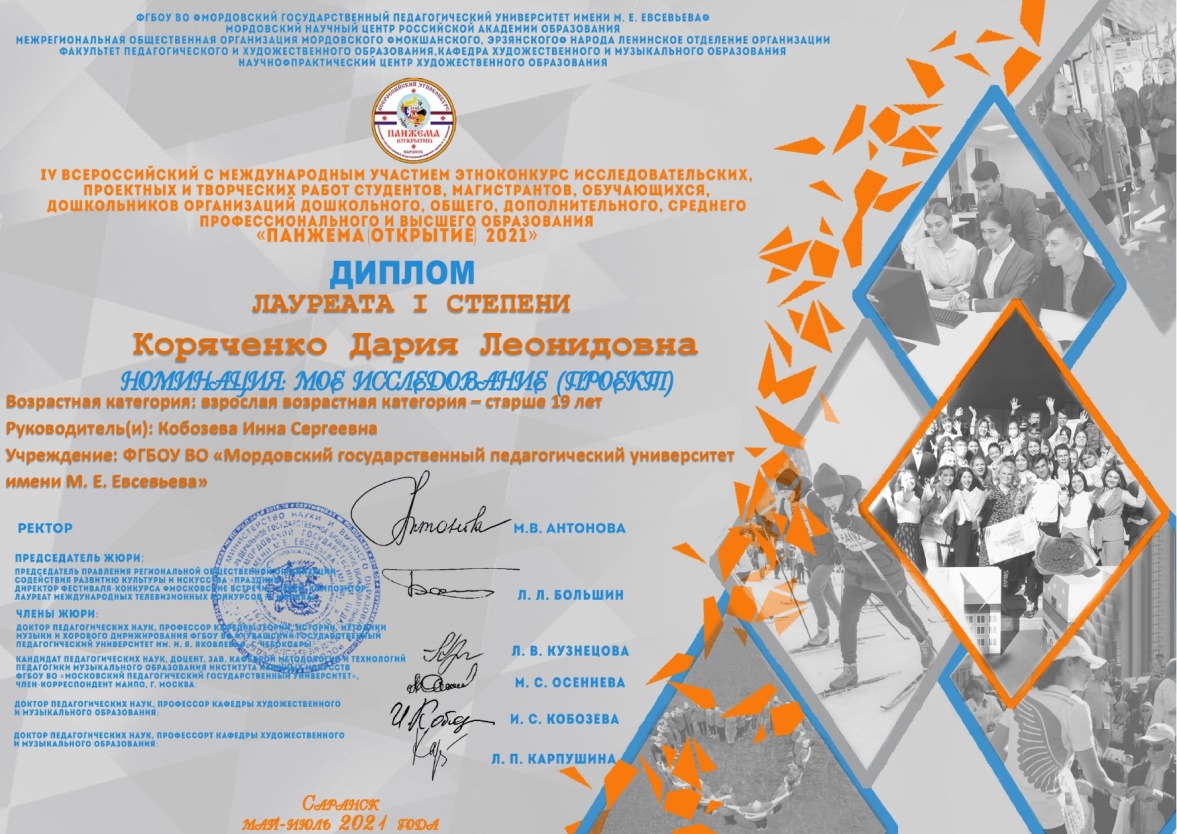 12. Наставничество
13. Награды и поощрения
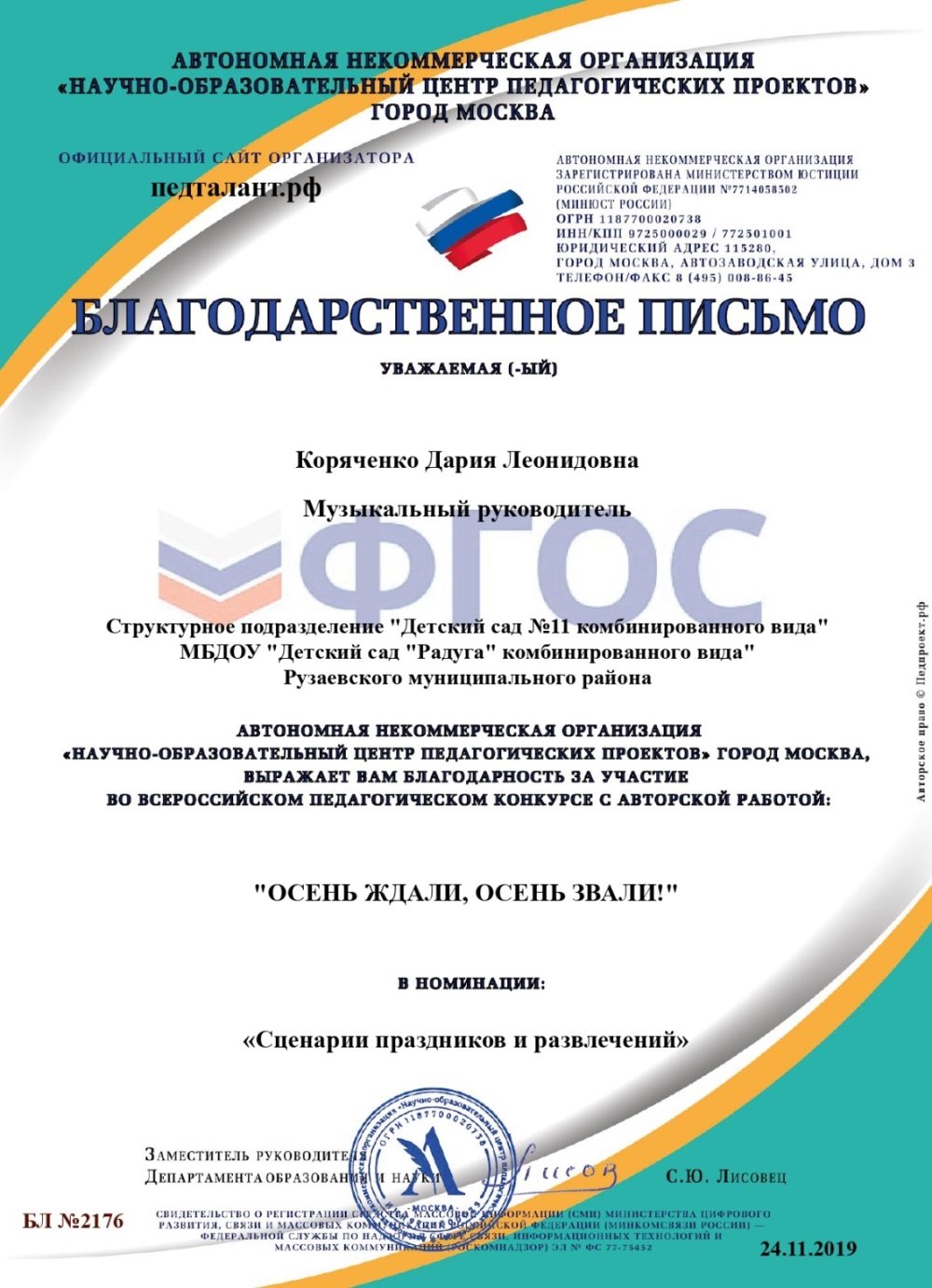 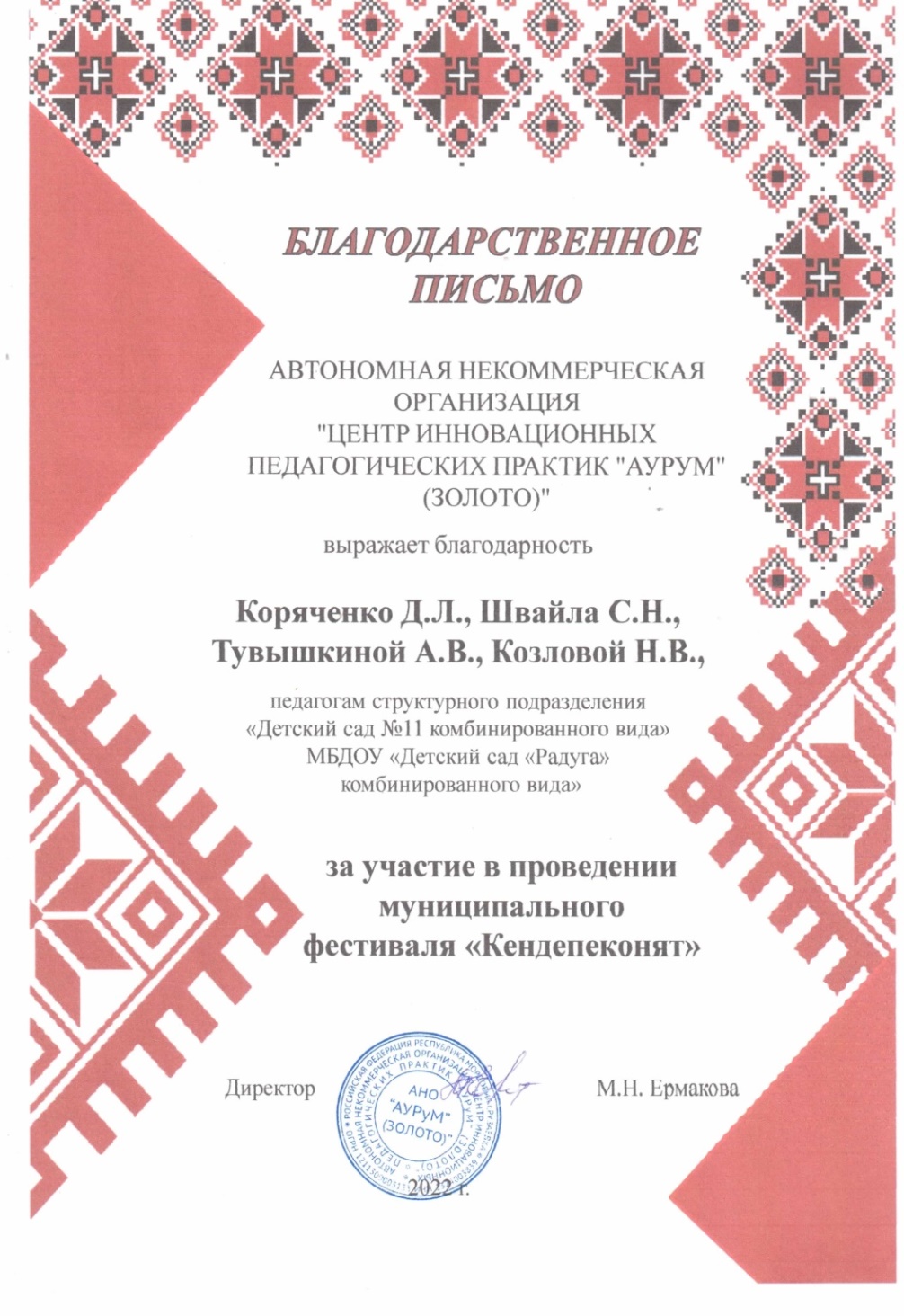 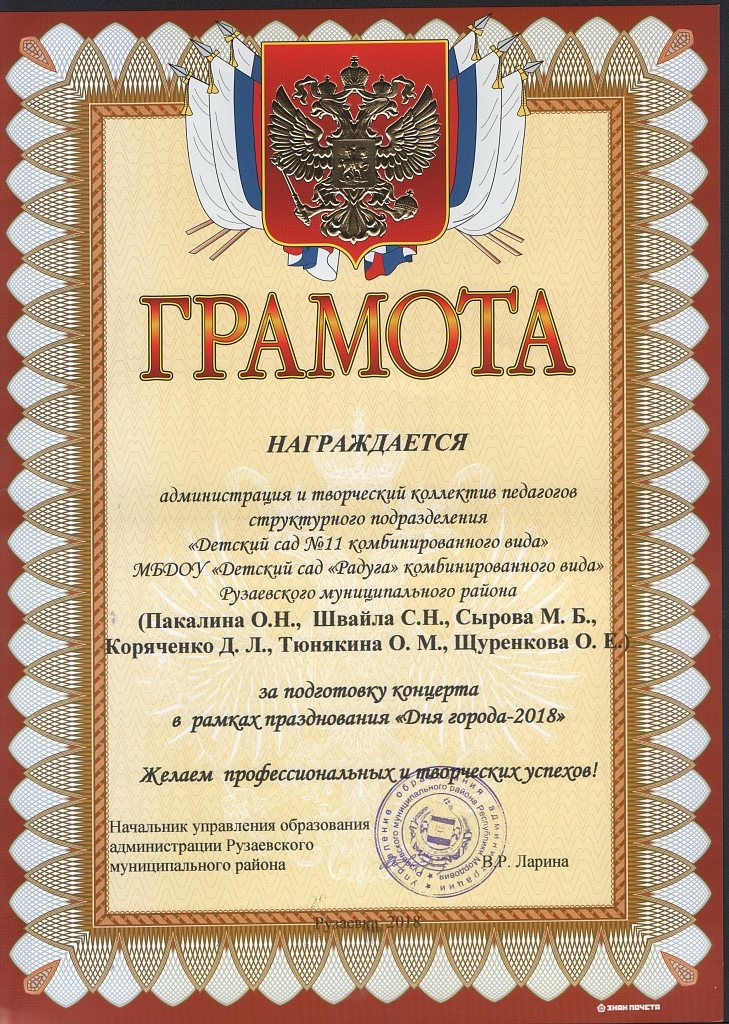